Zapraszamy do Trójki!
Szkoła Podstawowa nr 3
 im. Tadeusza Kościuszki w Świdniku
DLACZEGO WARTO WYBRAĆ SZKOŁĘ PODSTAWOWĄ NR 3 W ŚWIDNIKU?
Jesteśmy jedyną szkołą w Świdniku, w której dzieci młodsze mają do swojej wyłącznej dyspozycji cały budynek szkolny.
    Dzieci przedszkolne i uczniowie klas I-IV mają do dyspozycji budynek przy ul. Kopernika 9a, a uczniowie klas V-VIII uczą się w budynku obok - przy ul. Kopernika 9.
    Rozwiązanie to jest niezwykle korzystne, daje poczucie bezpieczeństwa, kameralności i komfortu.
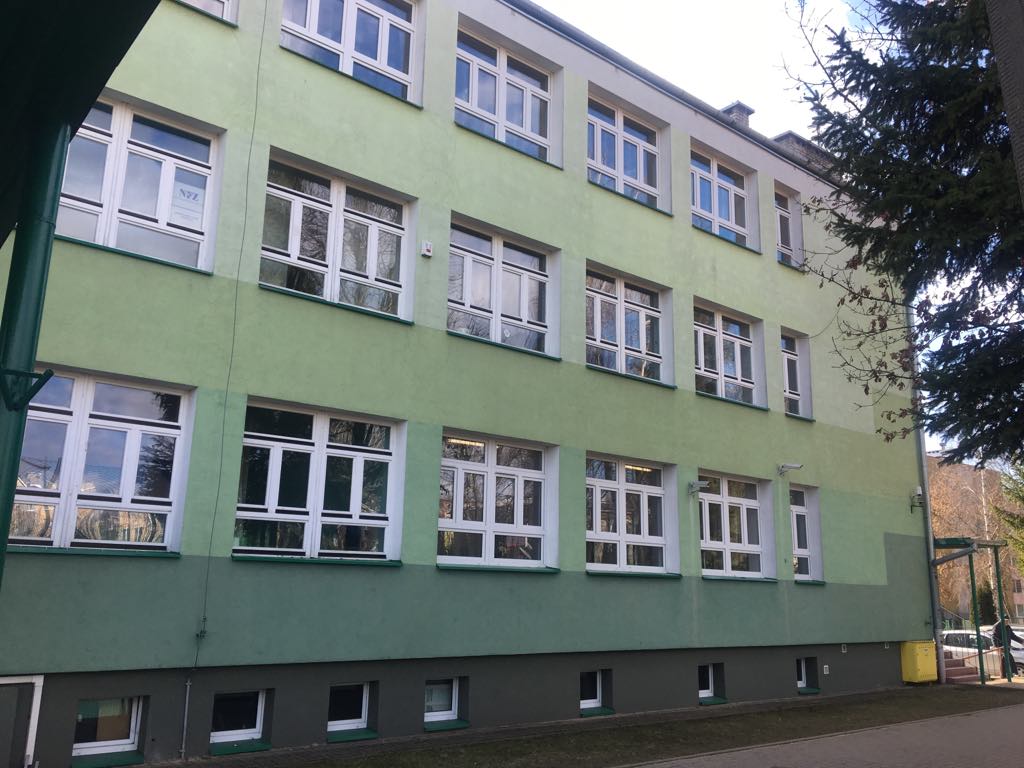 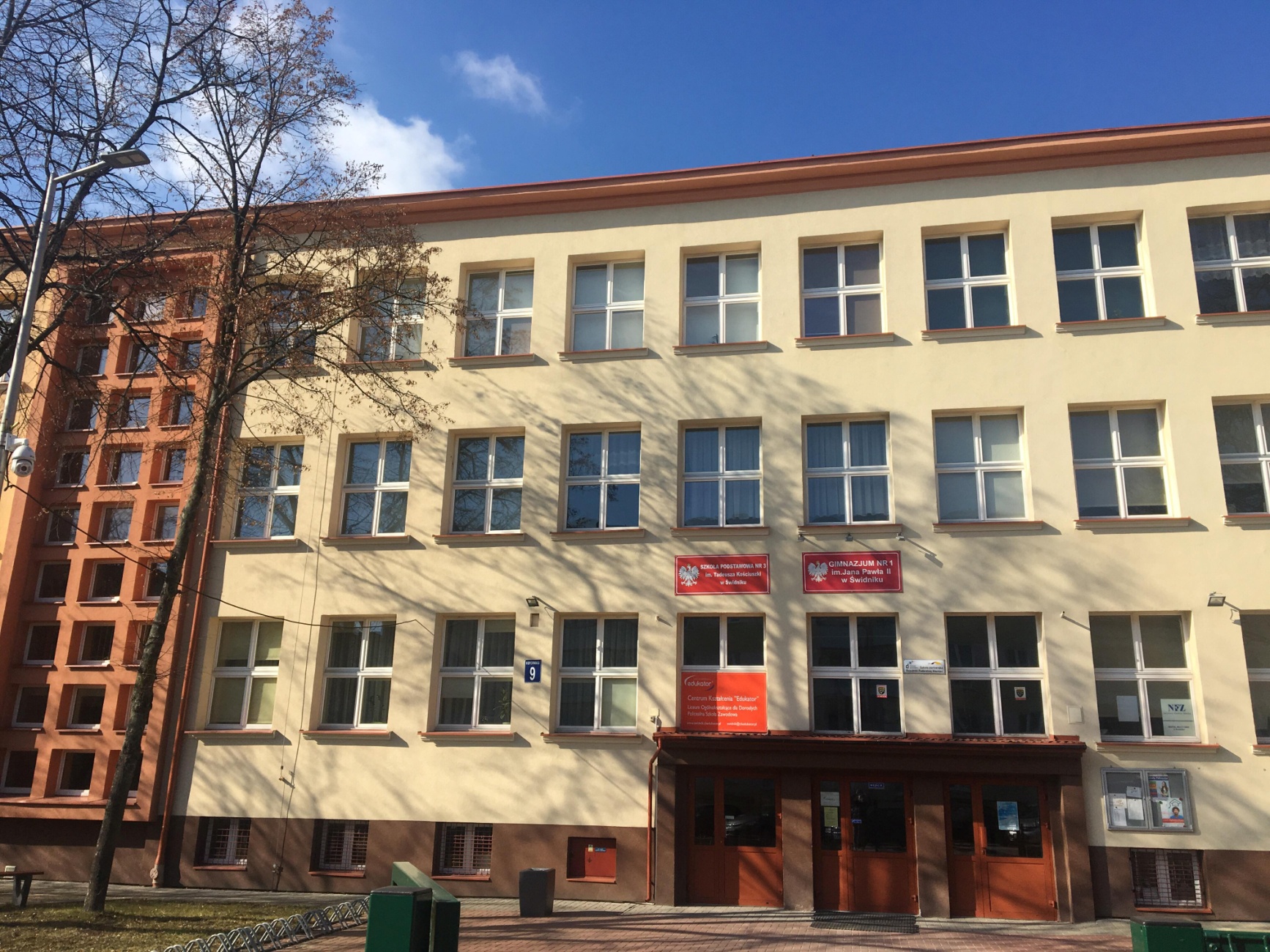 Każdy z budynków dostosowany jest do potrzeb uczniów w danym wieku. 

 Sale są wyposażone w tablice interaktywne, projektory, programy multimedialne.  

 Nauka w naszej szkole odbywa się jednozmianowo.  

 Każdy z budynków wyposażony jest w stołówkę. Mamy dwie sale gimnastyczne, dwa boiska Orlik, dwie biblioteki, plac zabaw dla młodszych dzieci. 

 Trwa budowa nowoczesnej hali sportowej dla klas IV – VIII.
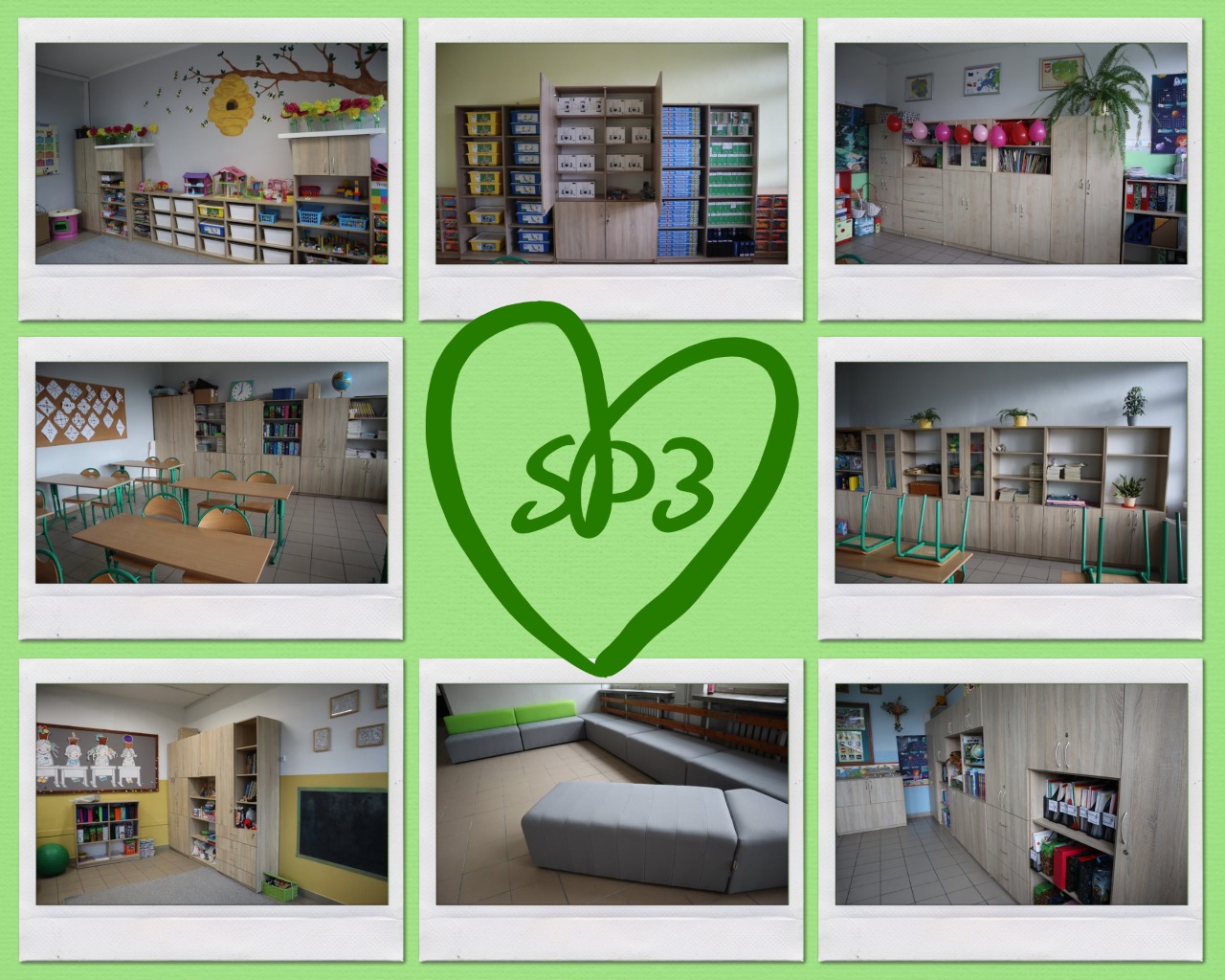 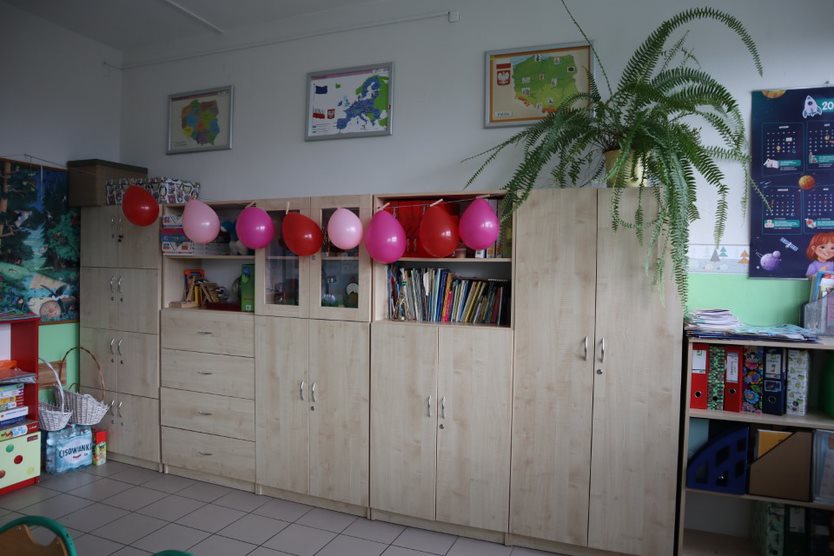 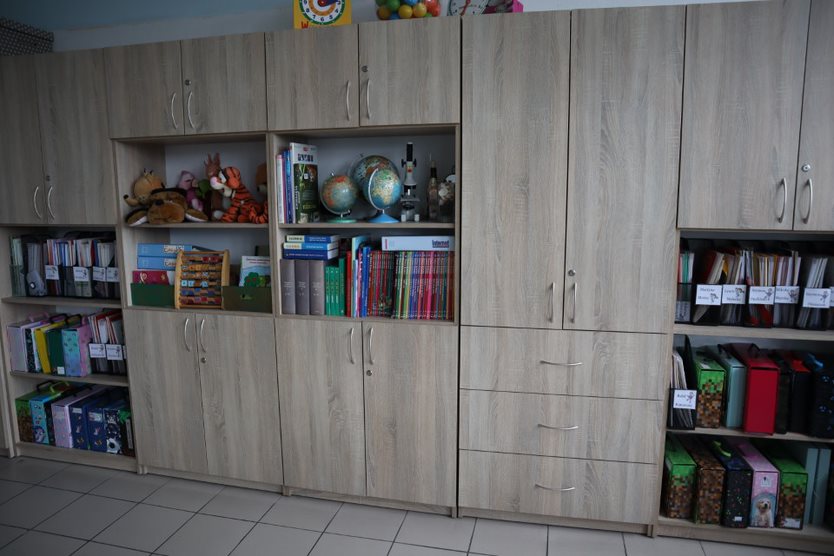 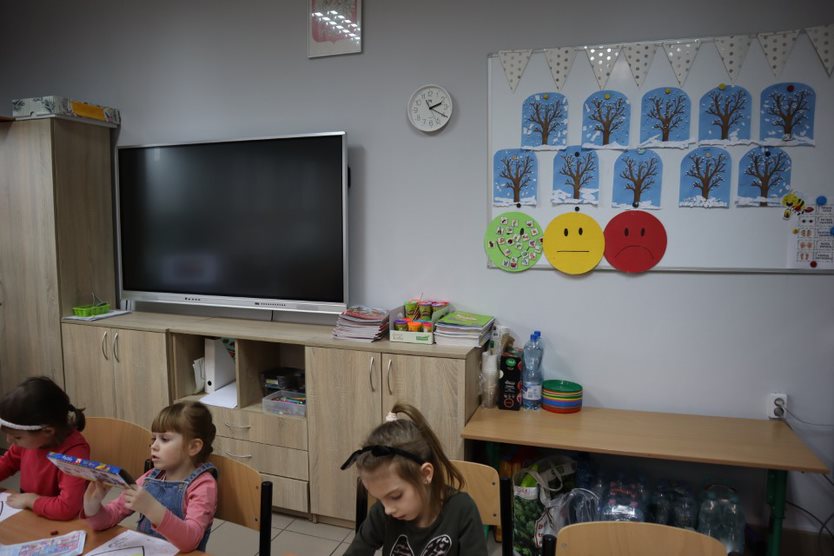 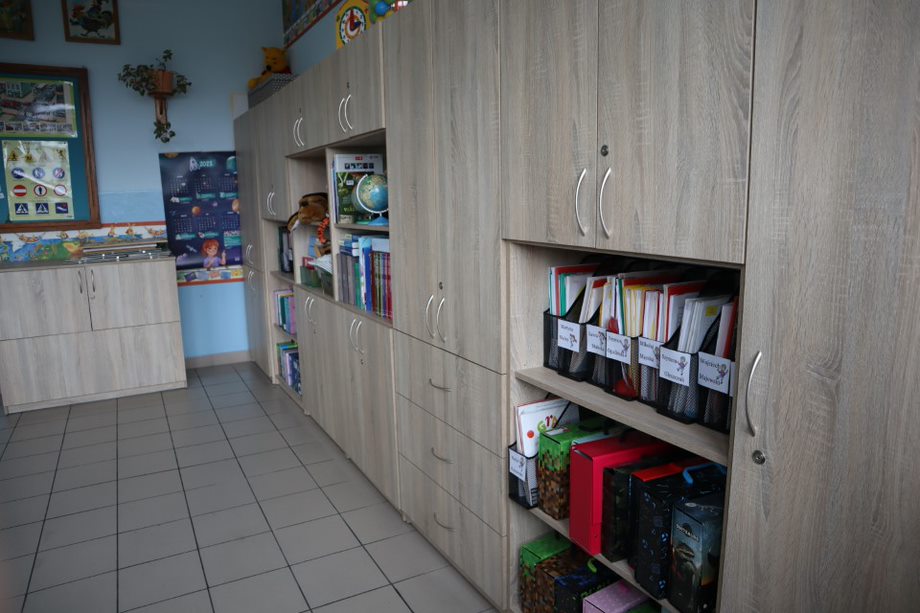 BAZA 	DYDAKTYCZNA edukacji wczesnoszkolnej
Świetlica, składająca się z trzech odrębnych pomieszczeń
Biblioteka wraz z czytelnią zawierającą bogaty księgozbiór
Sala komputerowa
Sala multimedialna przeznaczona do występów naszych uczniów, zajęć zespołowych oraz warsztatowych
Sala gimnastyczna 
Stołówka, w której posiłki są zdrowe oraz przygotowywane na miejscu
Szatnie wyposażone w monitoring oraz indywidualne szafki dla uczniów zamykane na klucz
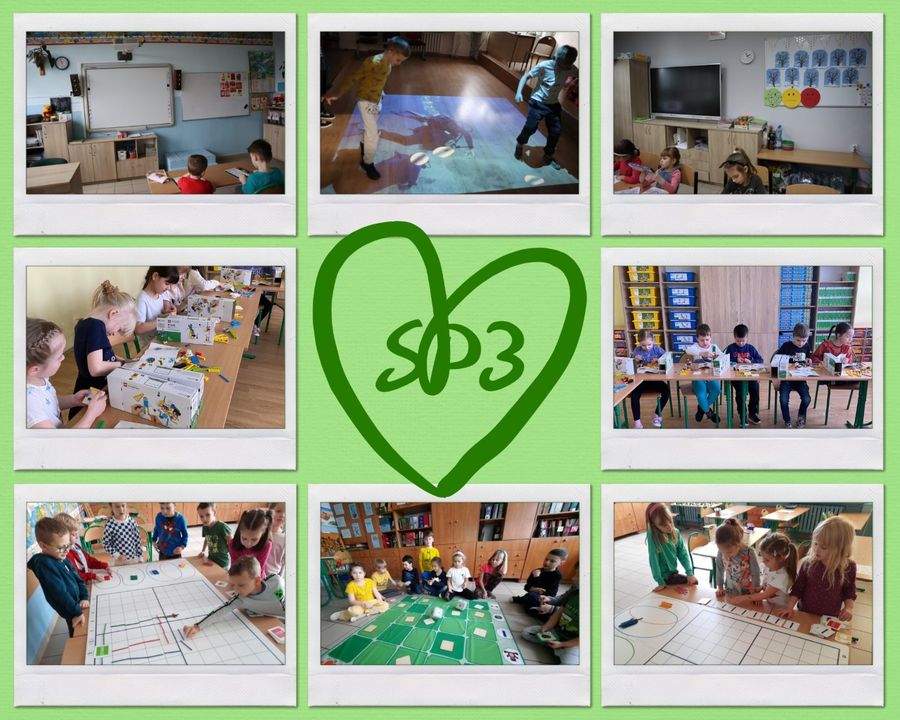 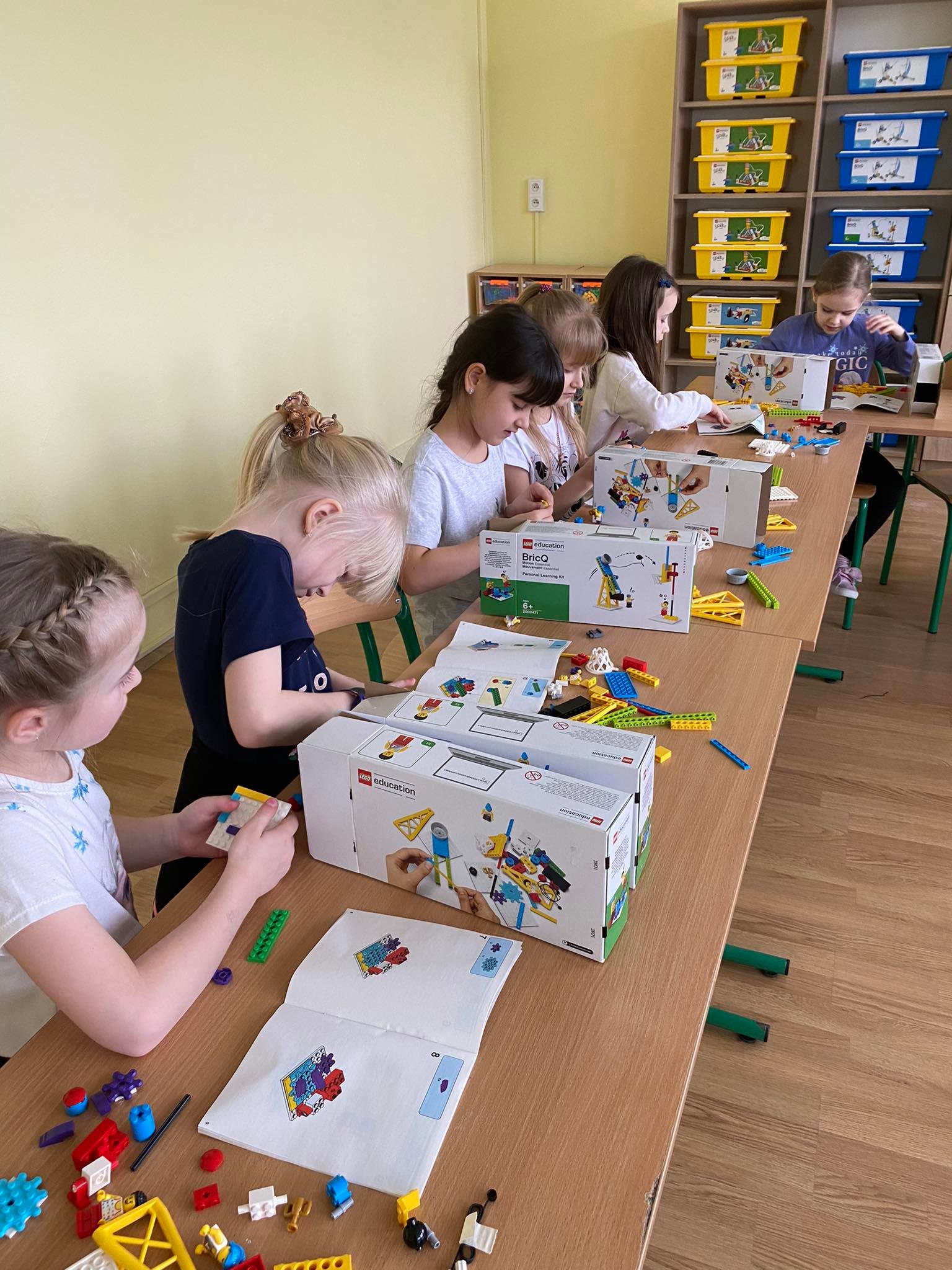 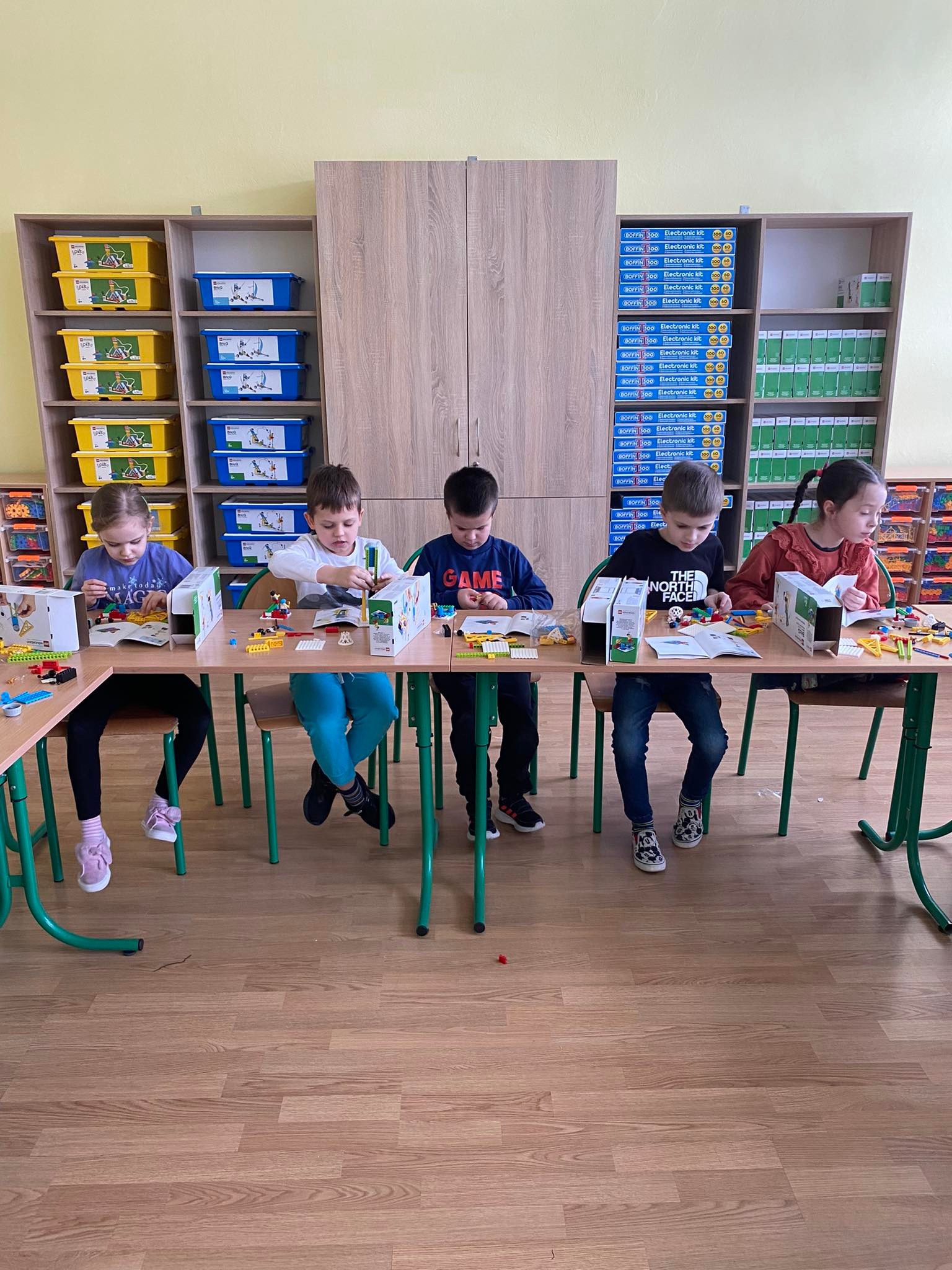 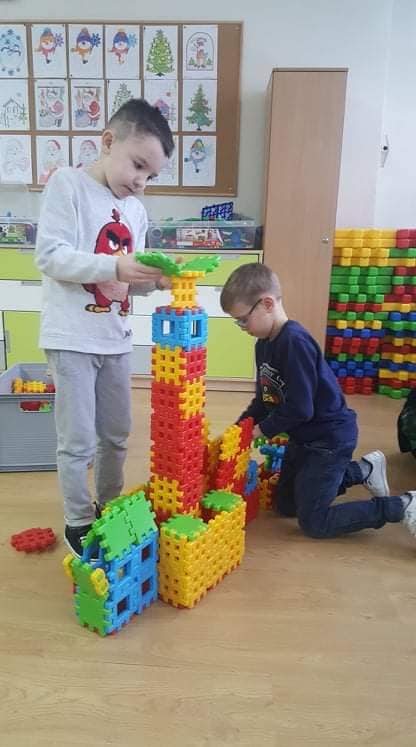 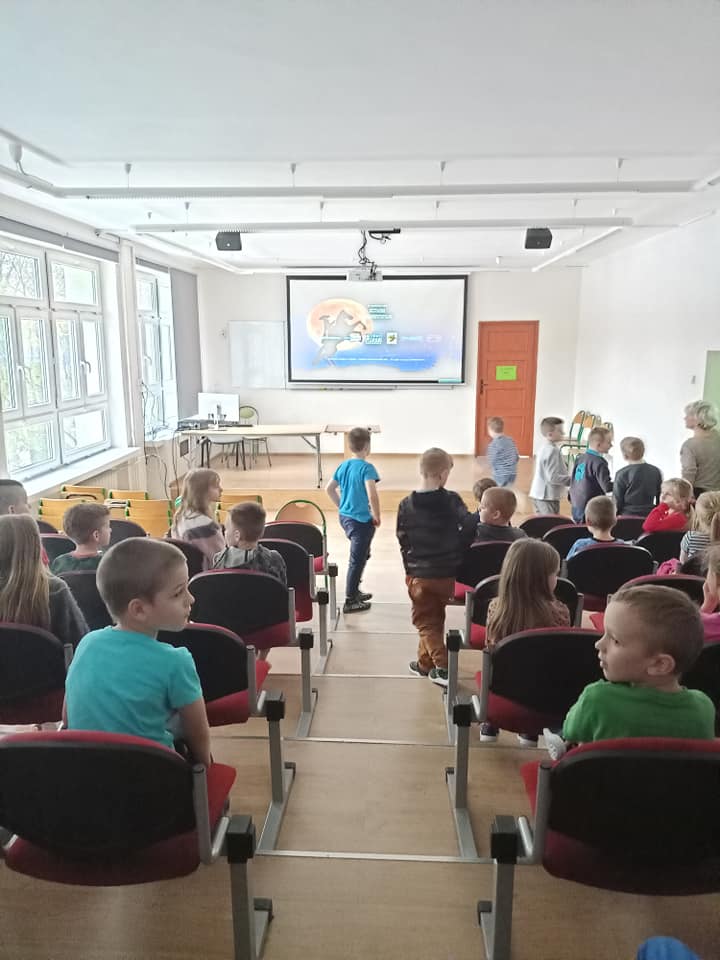 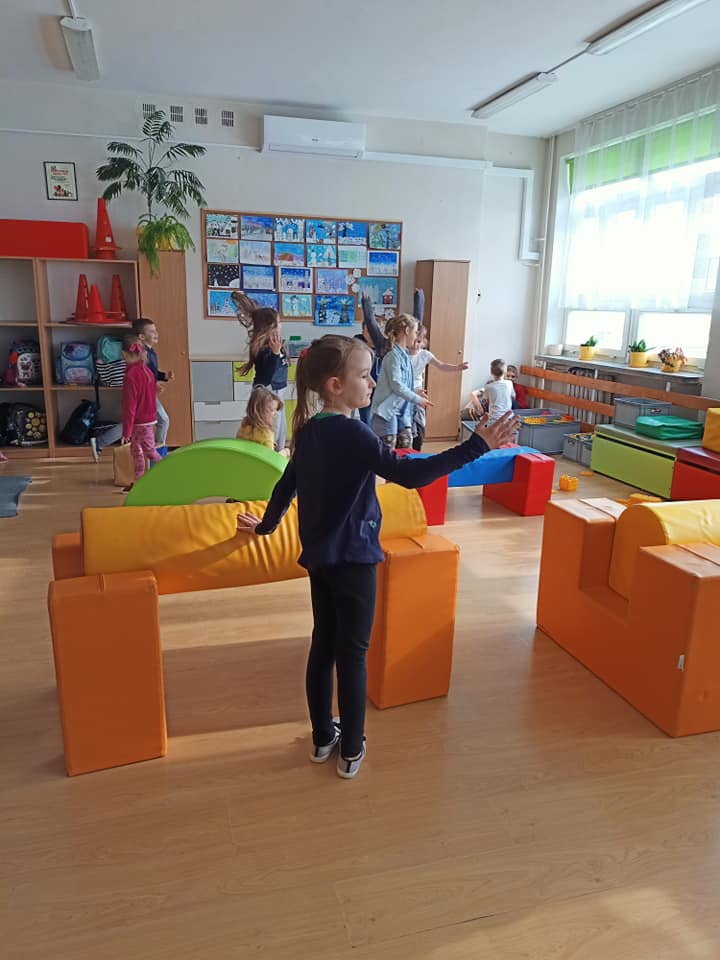 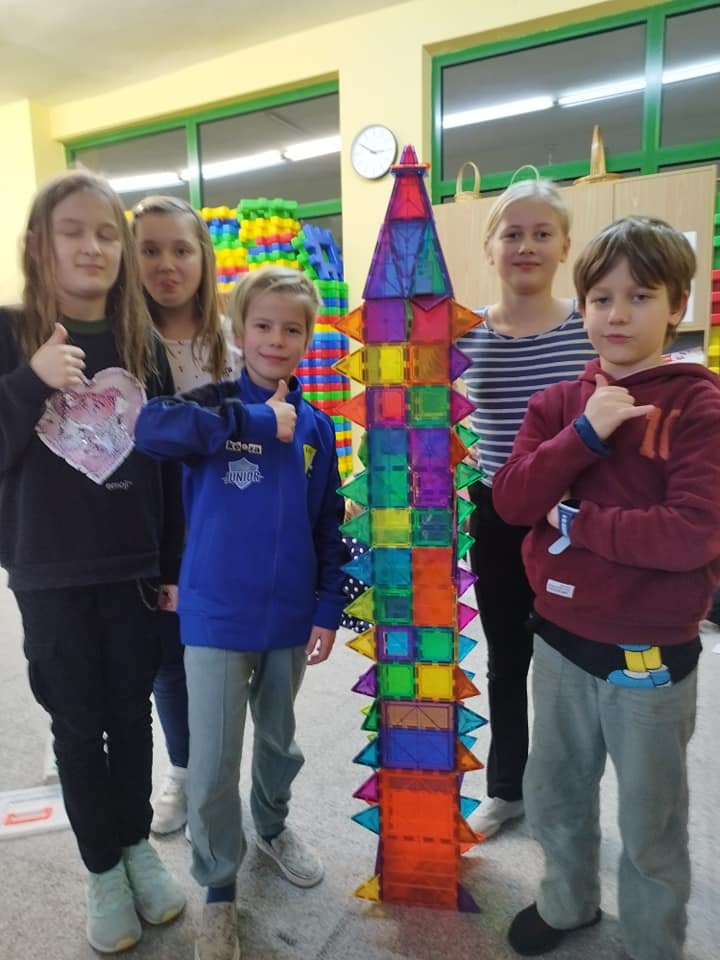 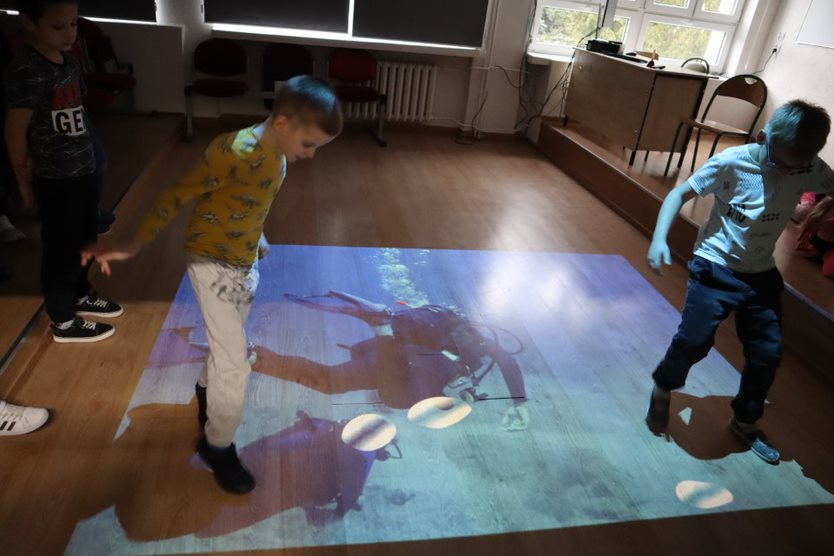 BEZPIECZEŃSTWO I WSPÓŁPRACA
Bezpieczeństwo i relacje pełne zaufania Dbamy o to, aby każdy uczeń czuł się u nas bezpiecznie i komfortowo. Wyjątkowy klimat szkoły tworzymy poprzez budowanie wspierających relacji, współpracujemy w podejmowaniu decyzji z rodzicami i uczniami. 

Budujemy więzi również z rodzicami w trakcie poprzez systematyczny kontakt, dni otwarte, zebrania, warsztaty oraz stałe konsultacje. Aktywnie działa Rada Rodziców.  

 Dostęp do informacji dotyczących pracy klasy i szkoły
 Pracujemy na dzienniku elektronicznym Vulcan, który zapewnia rodzicom pełny dostęp do konta ucznia.
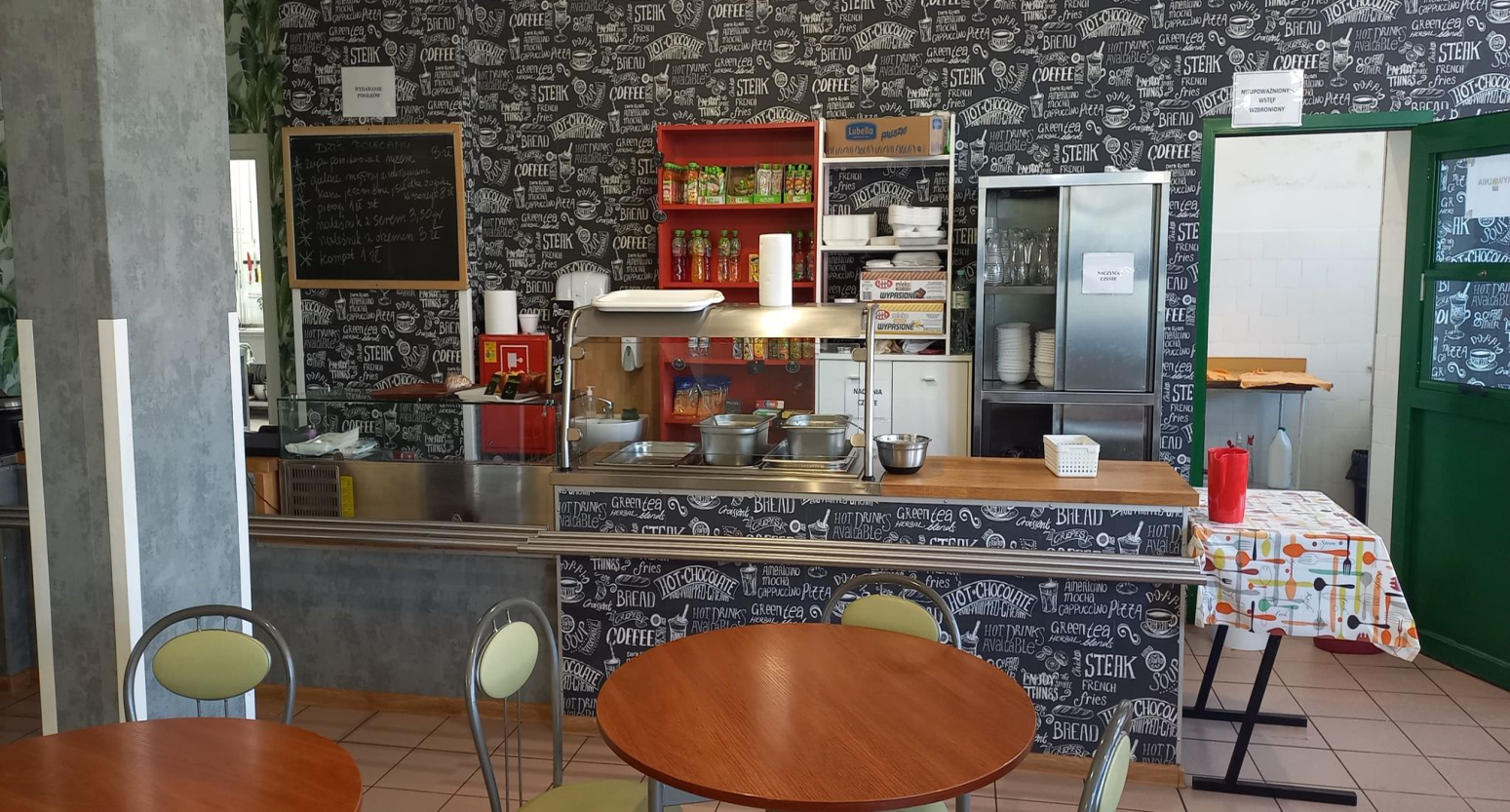 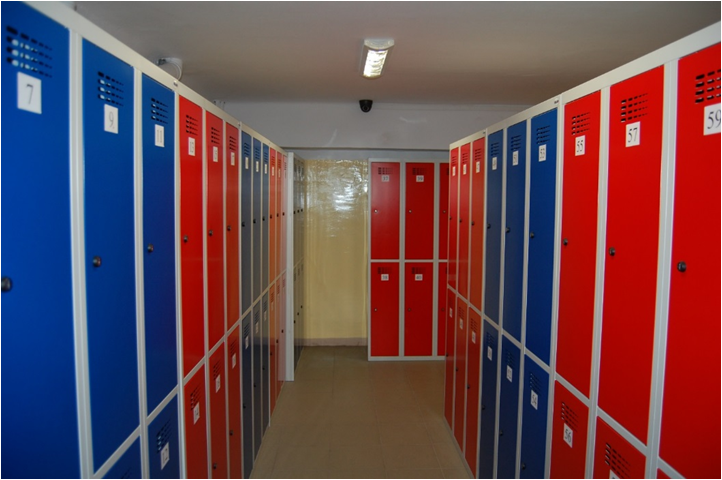 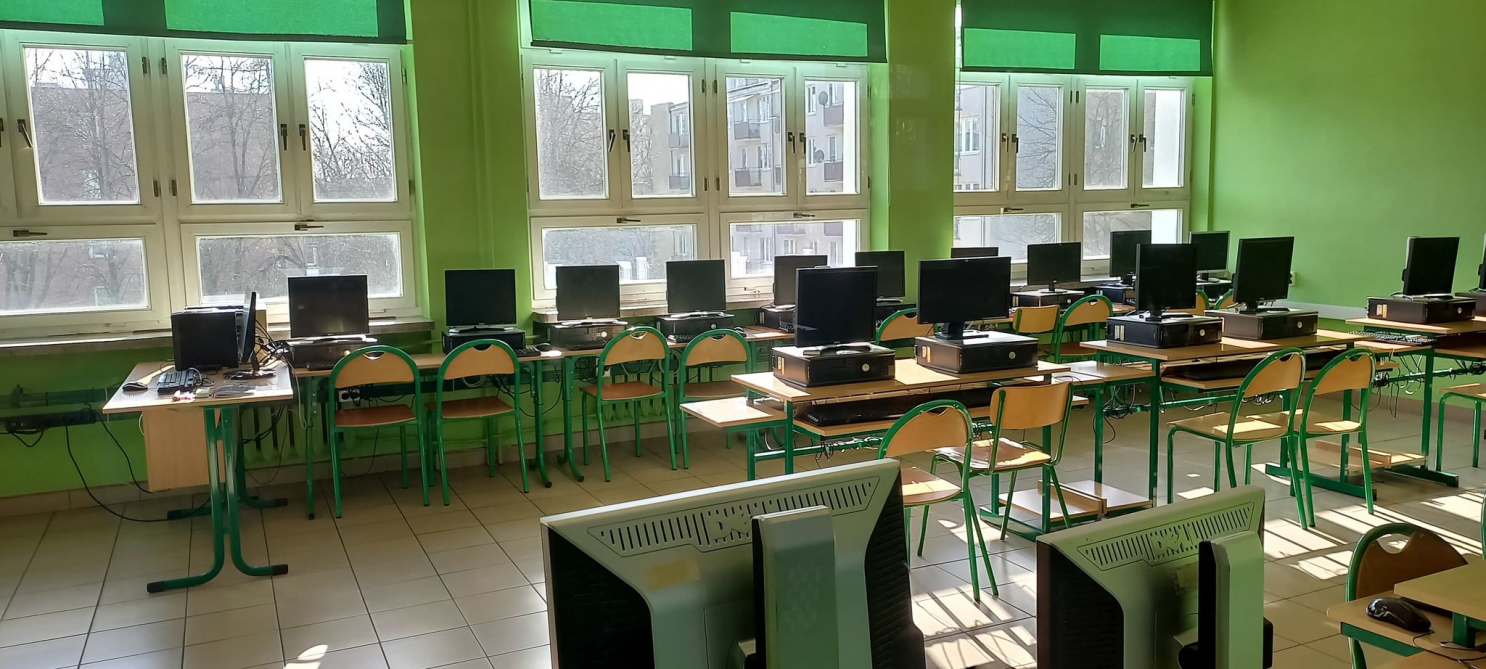 OKRES ADAPTACYJNY DLA UCZNIÓW KLAS I
Opieka wychowawcy i nauczycieli 
Uczniowie klas I udają się na lekcje pod opieką nauczyciela, a po zakończeniu zajęć są sprowadzani do szatni/świetlicy

 Dyżury nauczycieli
Nauczyciele pełnią dyżur nad klasą w trakcie przerw, zapewniona jest dodatkowa opieka pań z obsługi

 Opieka świetlicy w trakcie obiadów
Podczas spożywania posiłków dzieci mają zapewnioną opiekę nauczycieli świetlicy
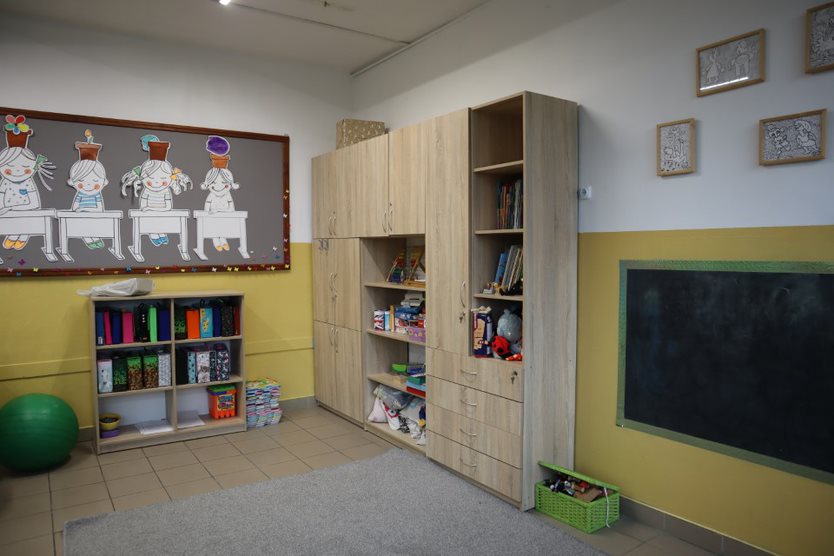 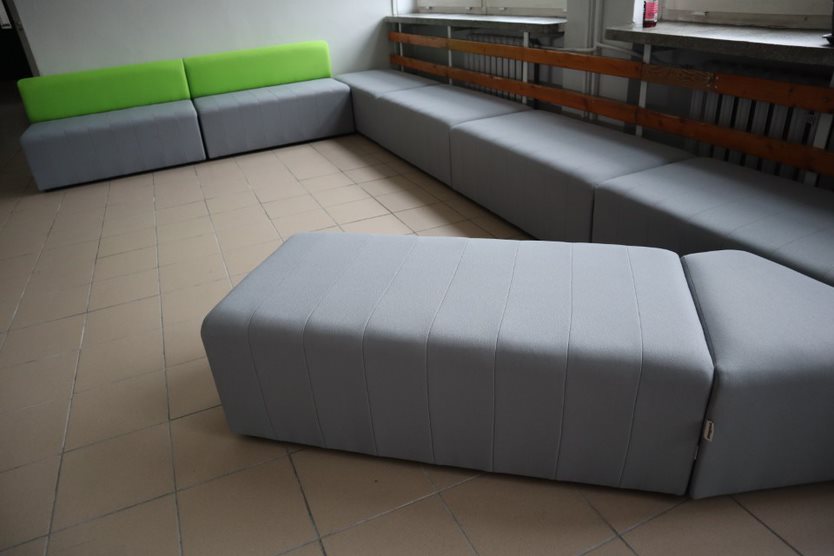 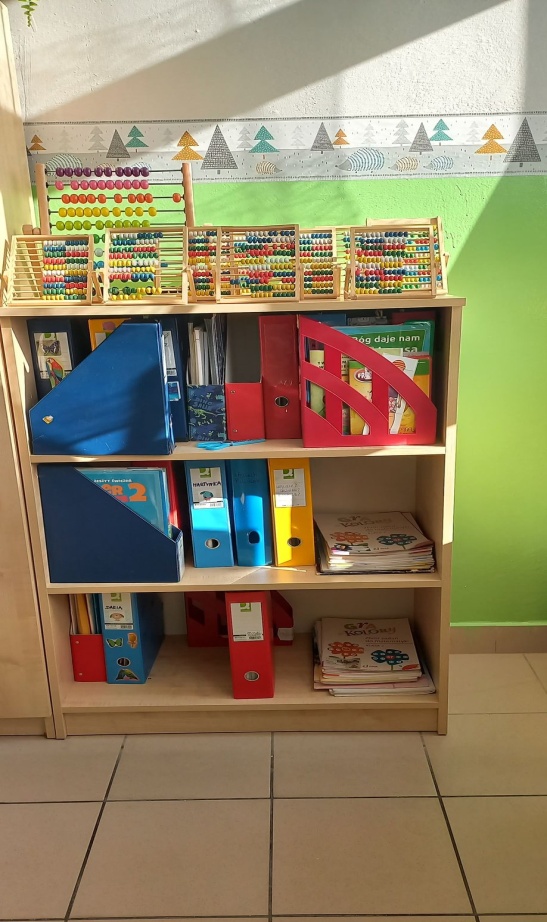 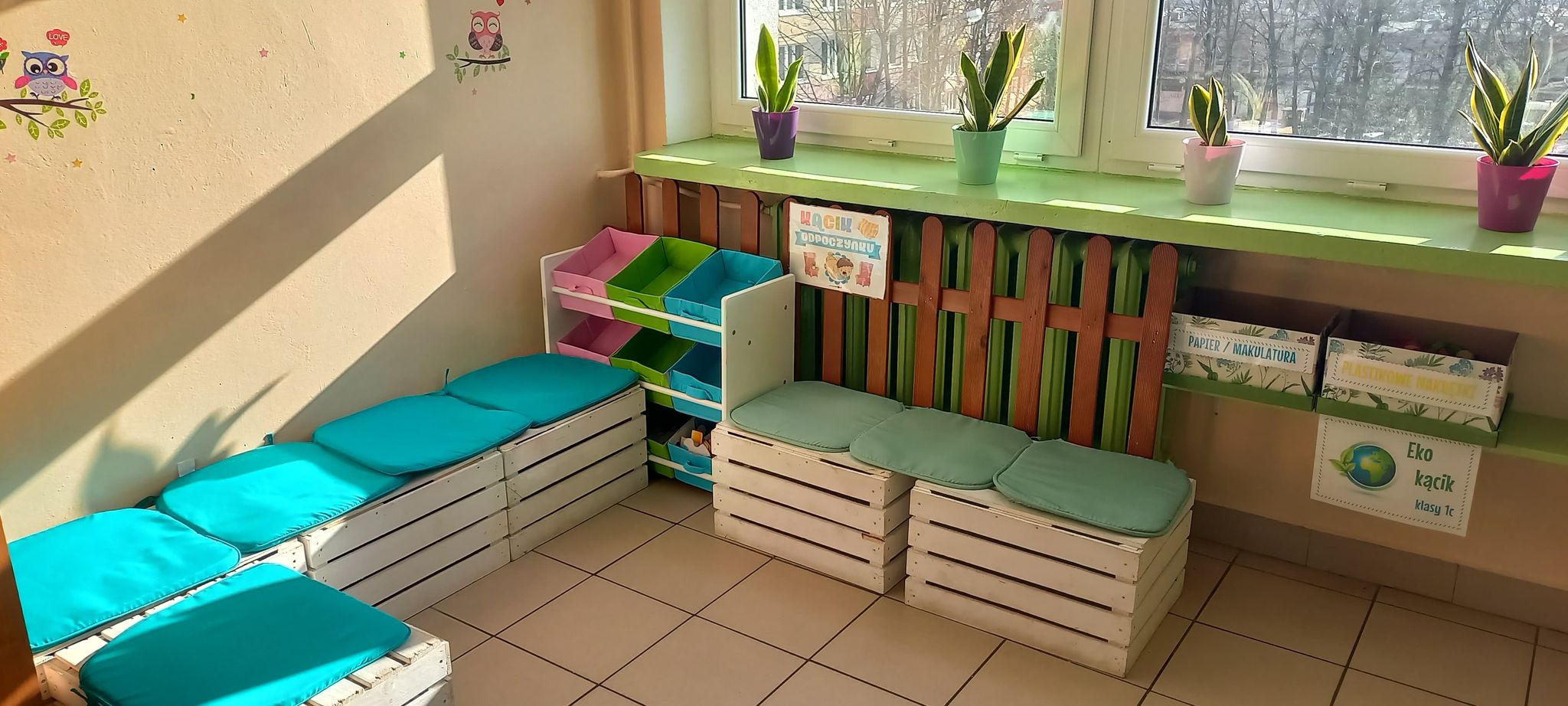 NAUKA PRZEZ ZABAWĘ
Staranny dobór metod nauczania
  Nauczyciele  integrując zespół klasowy od samego początku poznają możliwości i umiejętności uczniów, uzależniając od tego długość okresu adaptacyjnego i przygotowanie do rozpoczęcia właściwej nauki w klasie 1
Kąciki zainteresowań
  Każda sala lekcyjna wyposażona jest w kąciki zainteresowań dla uczniów, kolorowe kąciki zabaw i miejsce do wypoczynku, dzięki czemu uczniowie miło spędzają czas w trakcie przerw śródlekcyjnych
Warsztaty edukacyjne
  Organizujemy warsztaty edukacyjne, wycieczki przyrodnicze
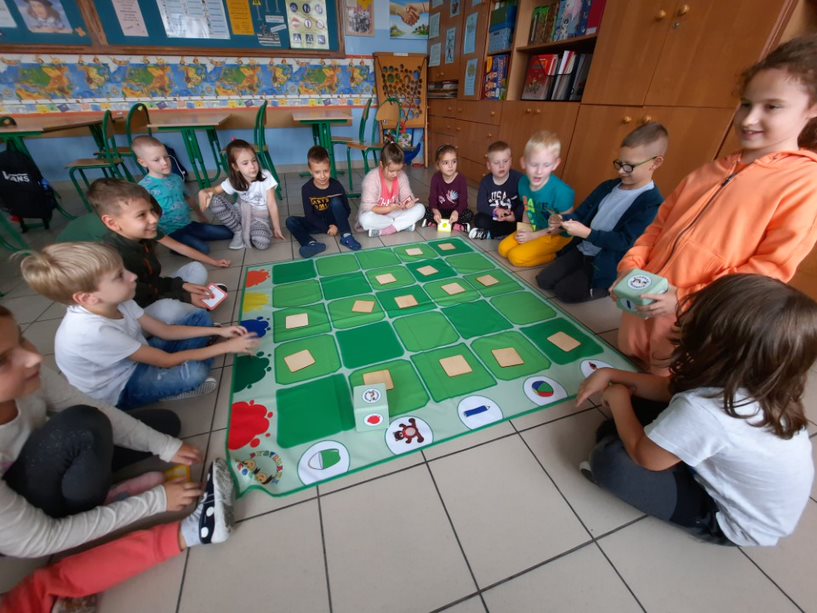 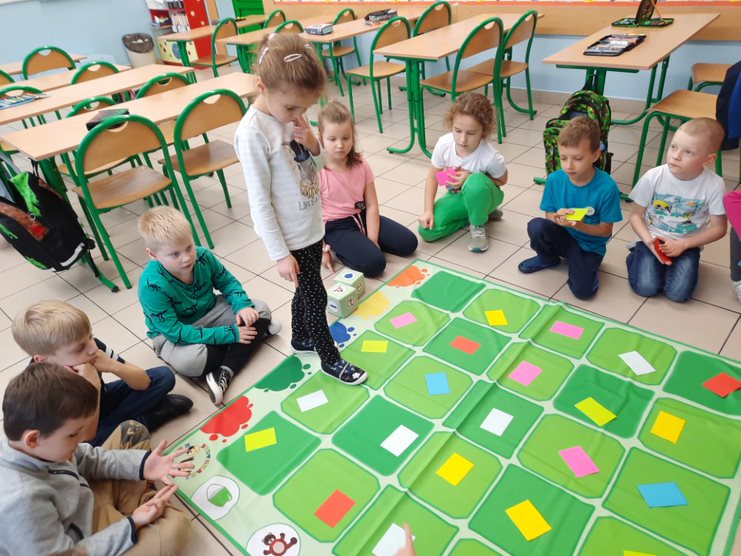 Warsztaty
z 
kodowania
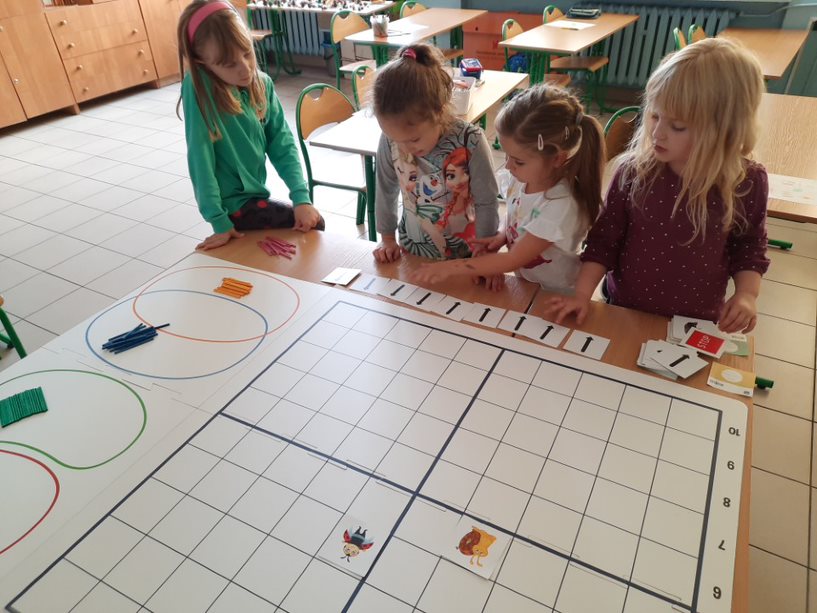 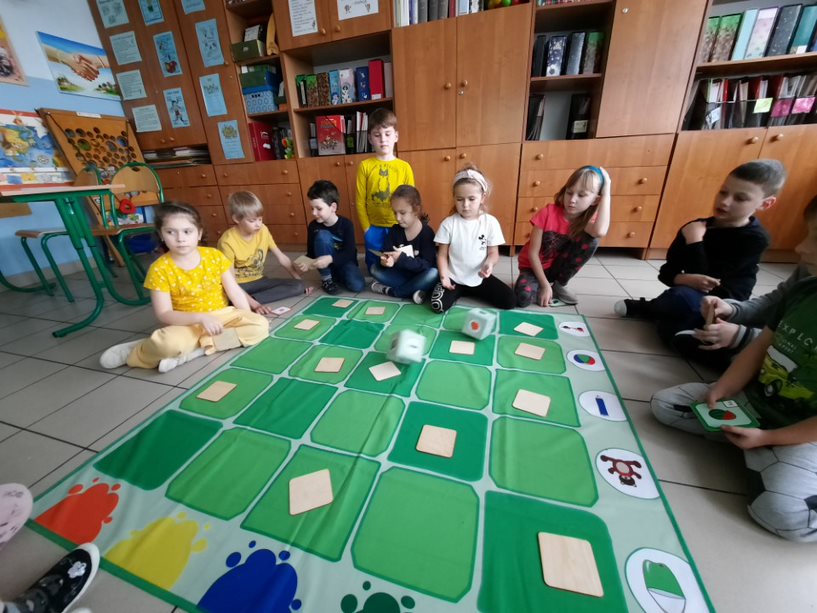 Warsztaty 
Leonarda Da Vinci
Warsztaty                   stomatologiczne
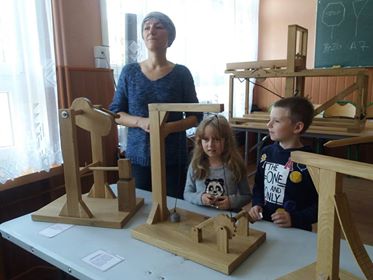 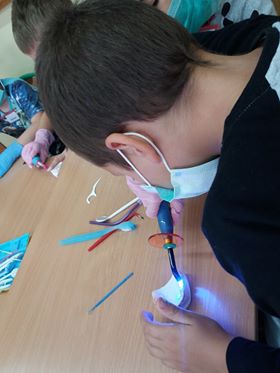 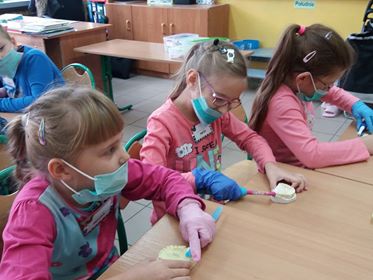 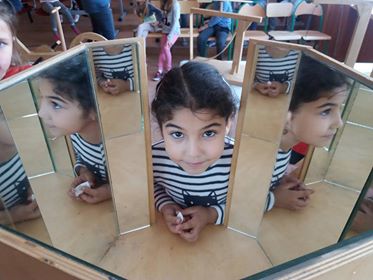 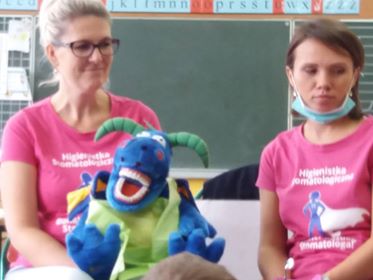 Dzień dinozaura
Warsztaty z robotyki
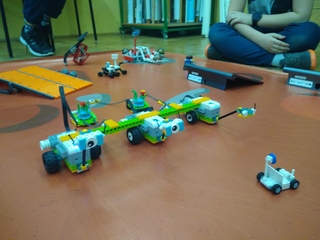 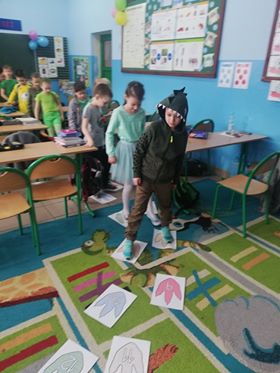 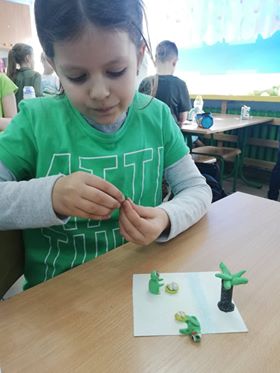 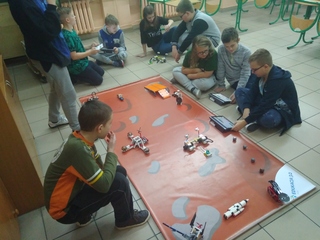 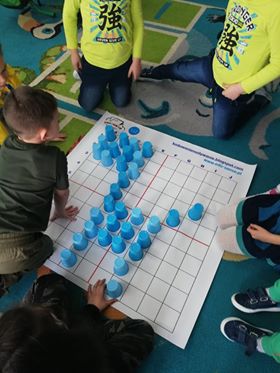 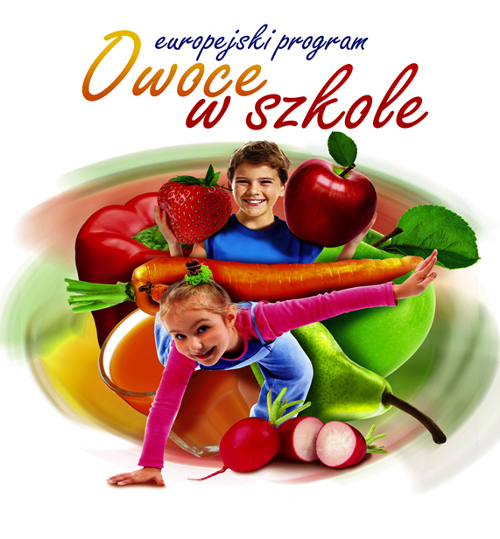 PROMOCJA ZDROWIA
Udział w programach promujących zdrowy tryb życia:
„MLEKO W SZKOLE”
„OWOCE I WARZYWA W SZKOLE”

Udział w zajęciach zdrowotnych
tańce
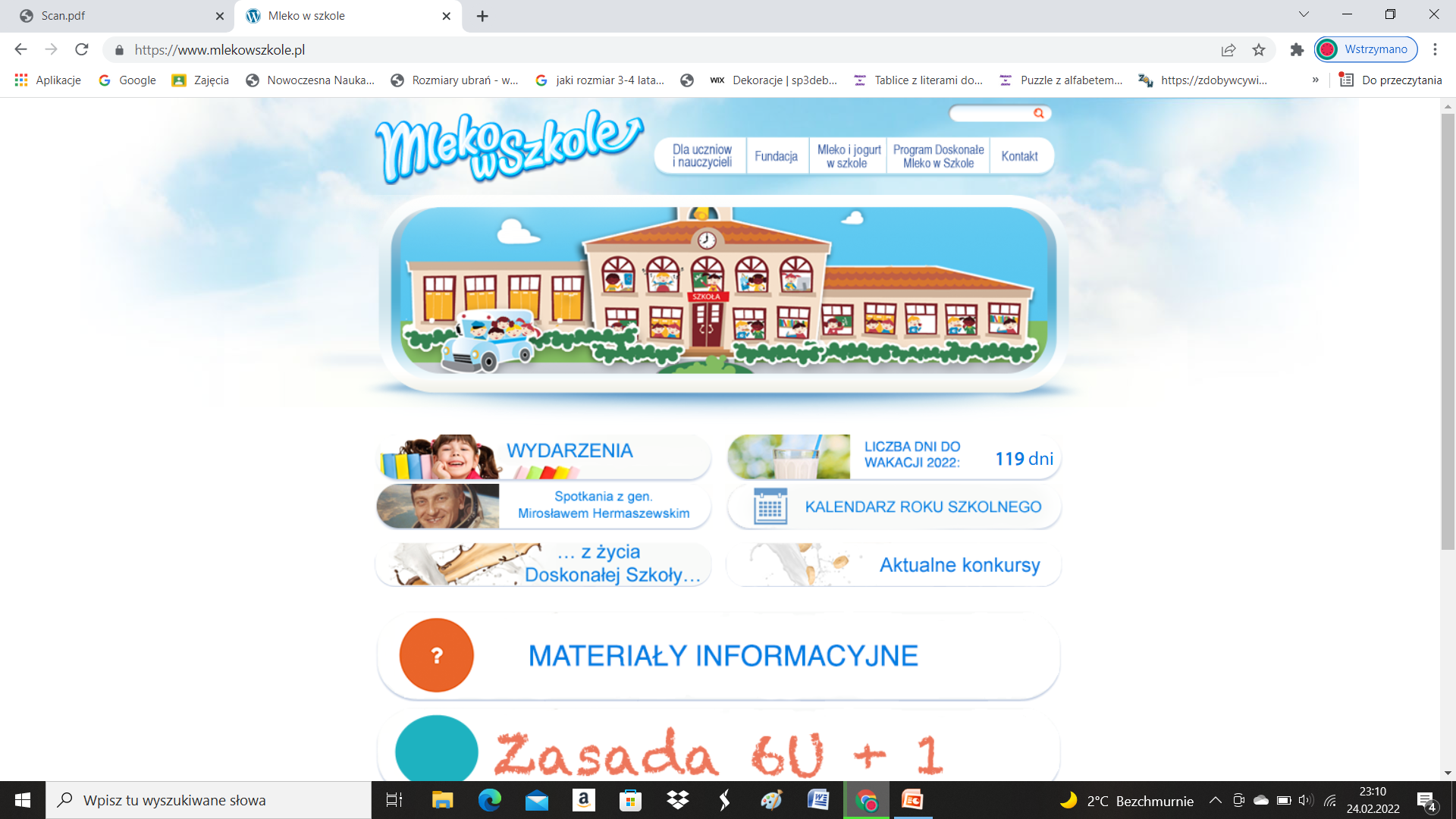 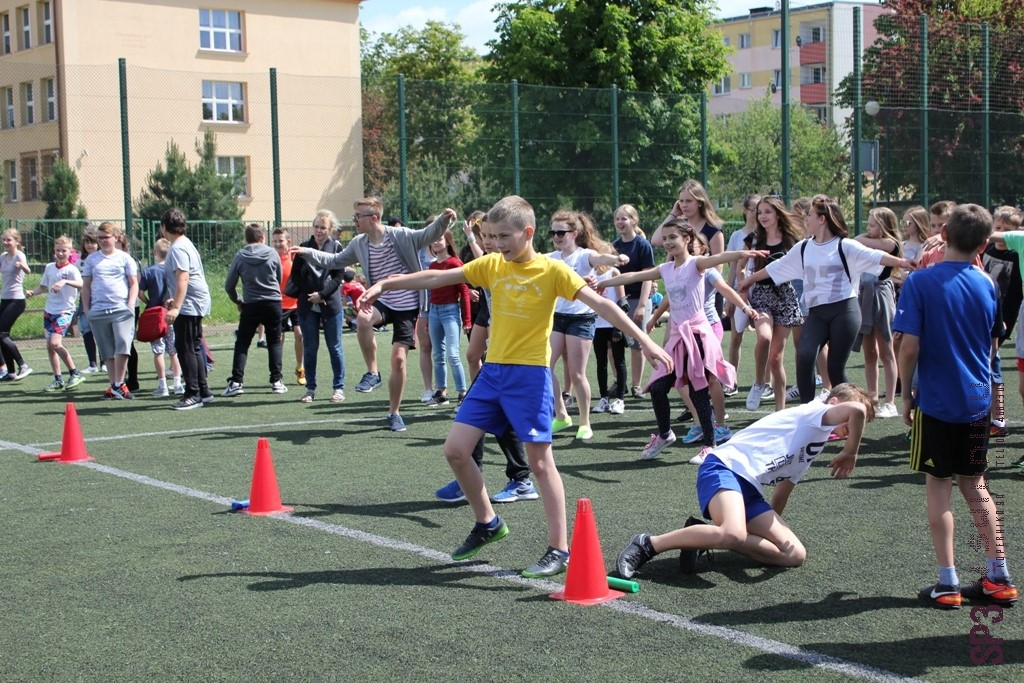 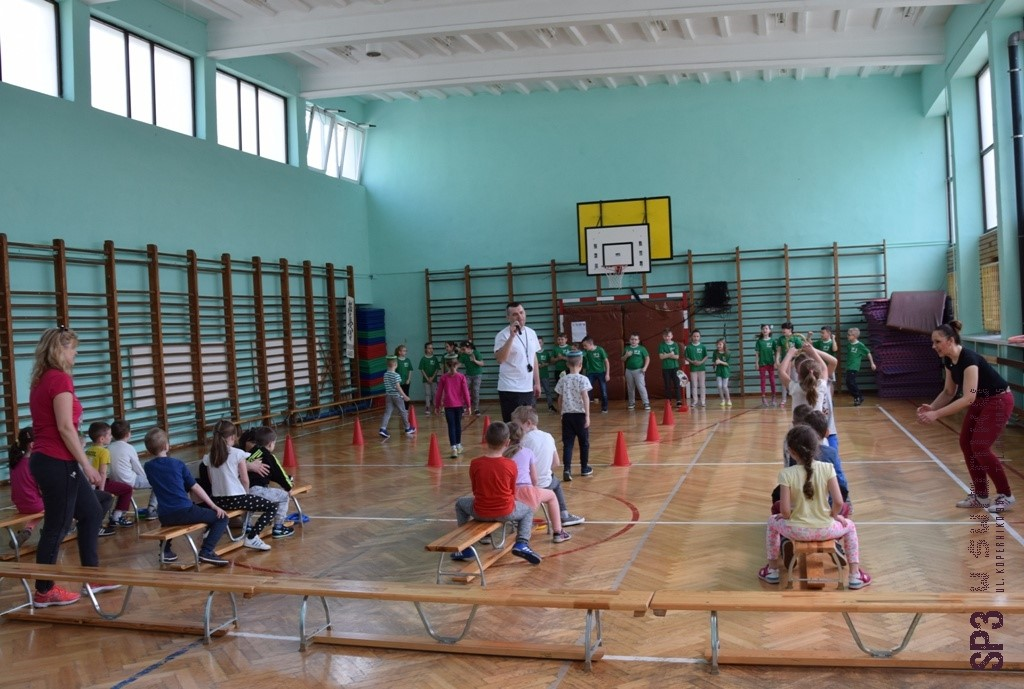 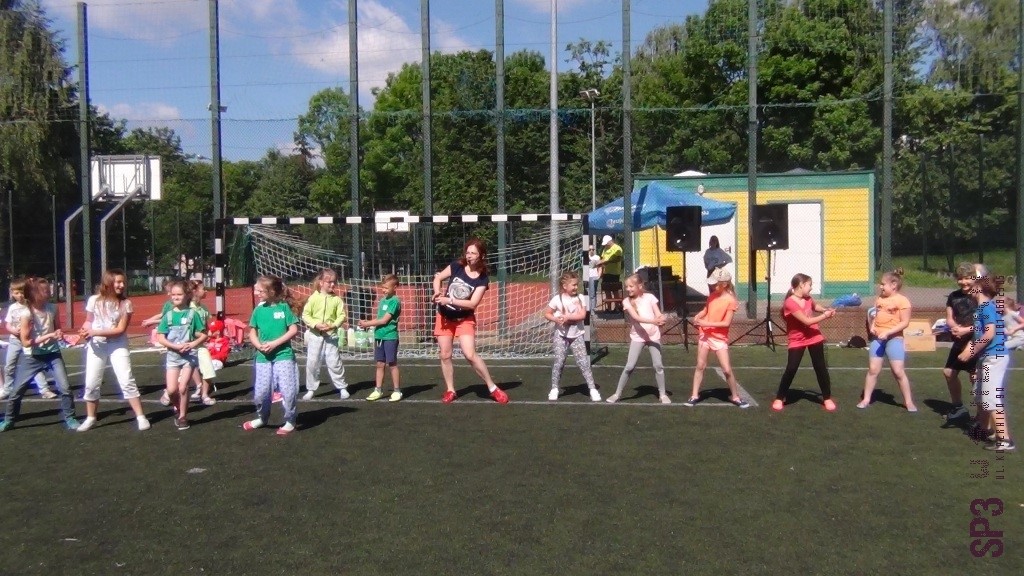 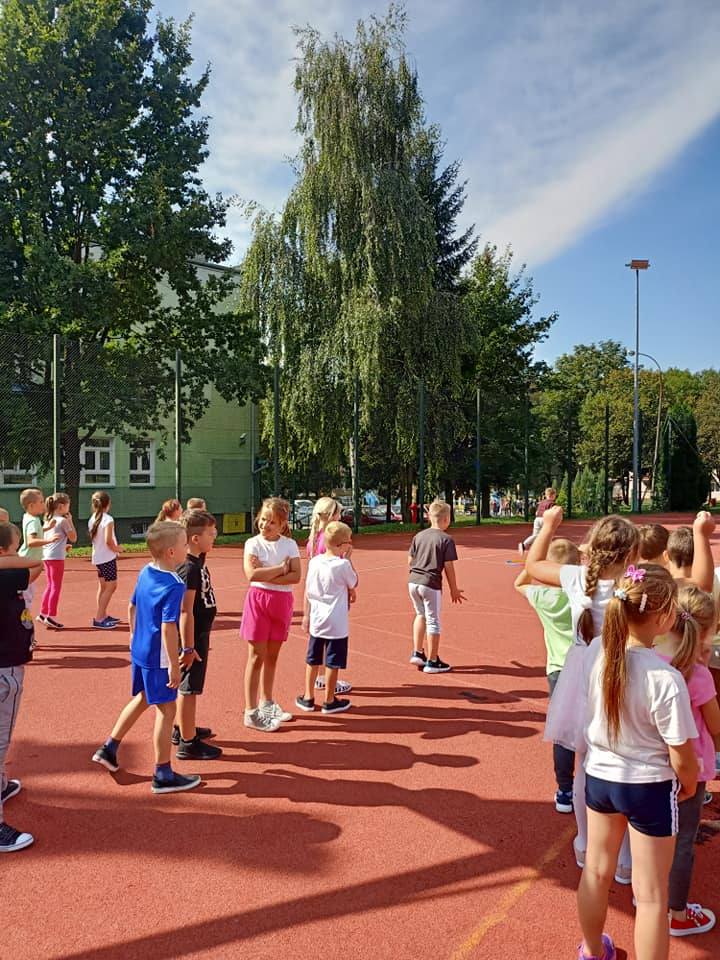 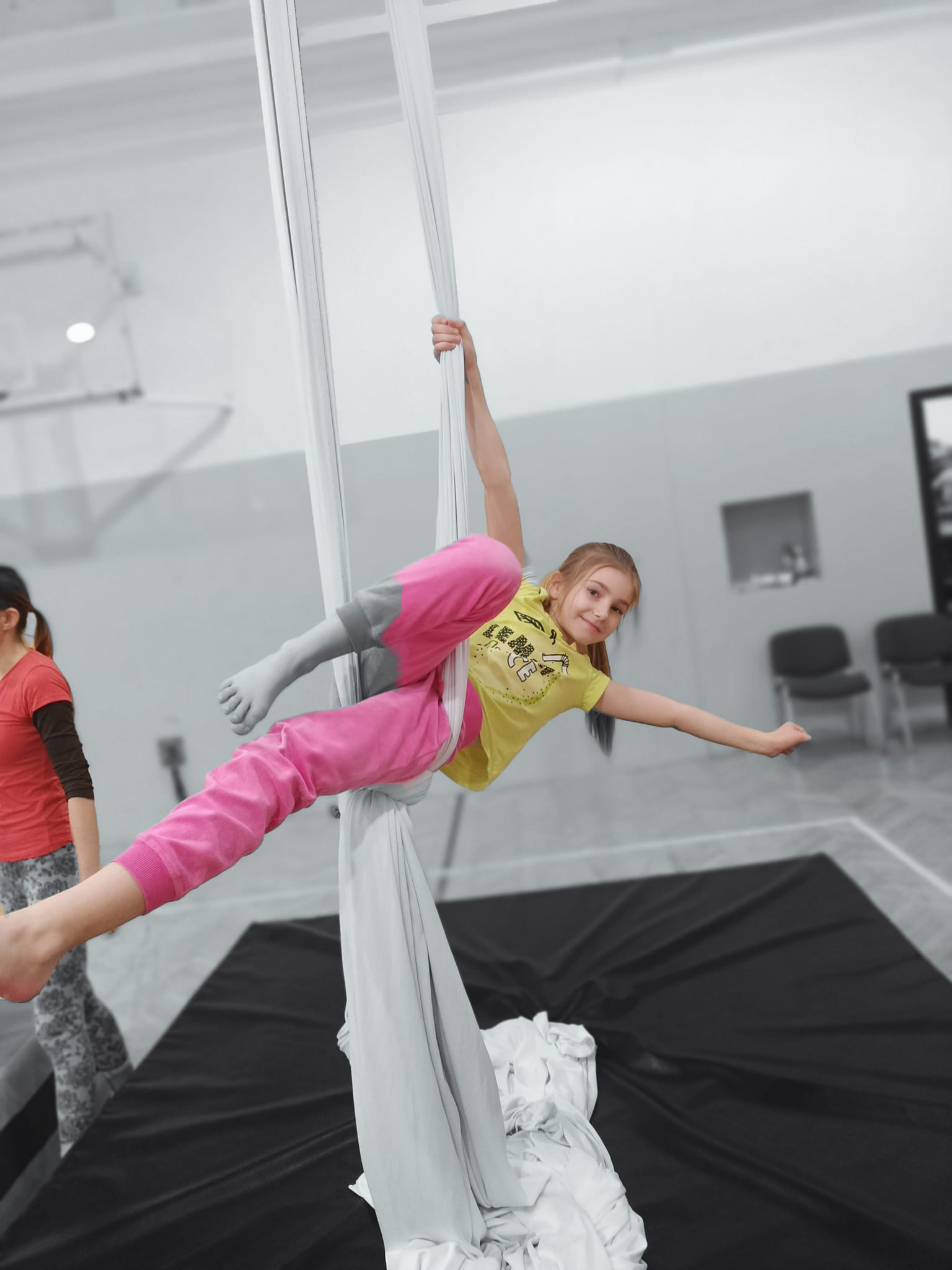 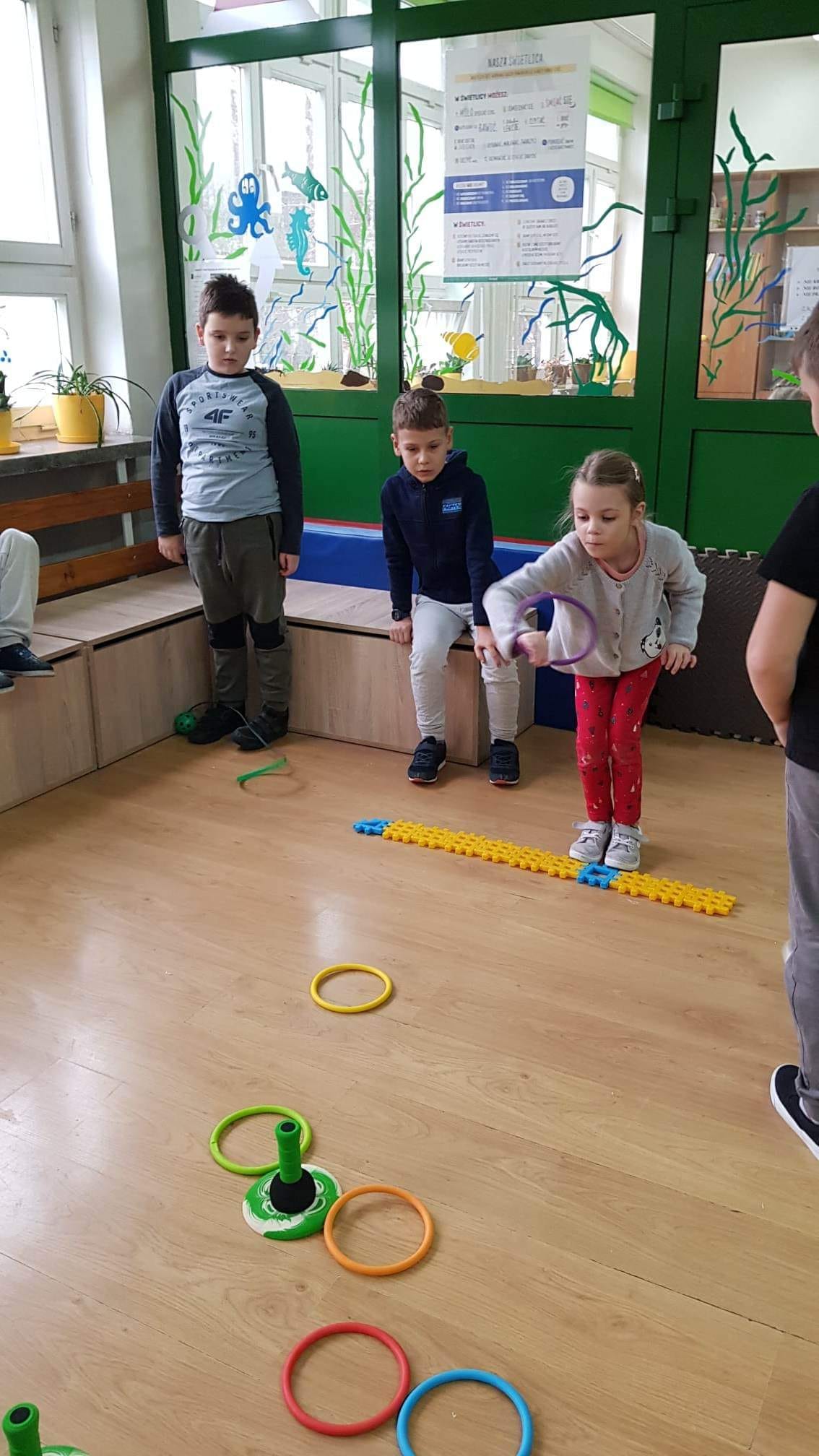 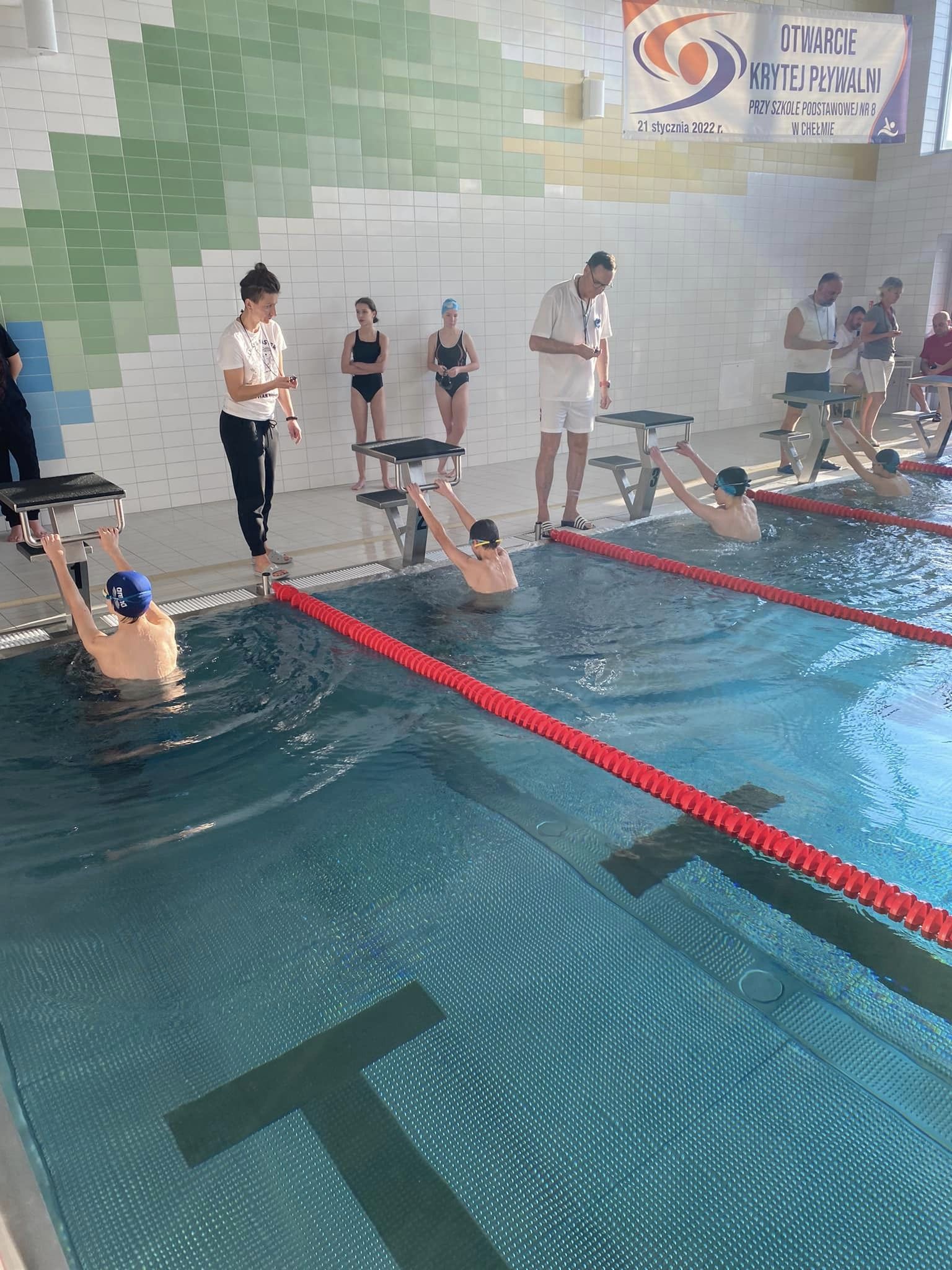 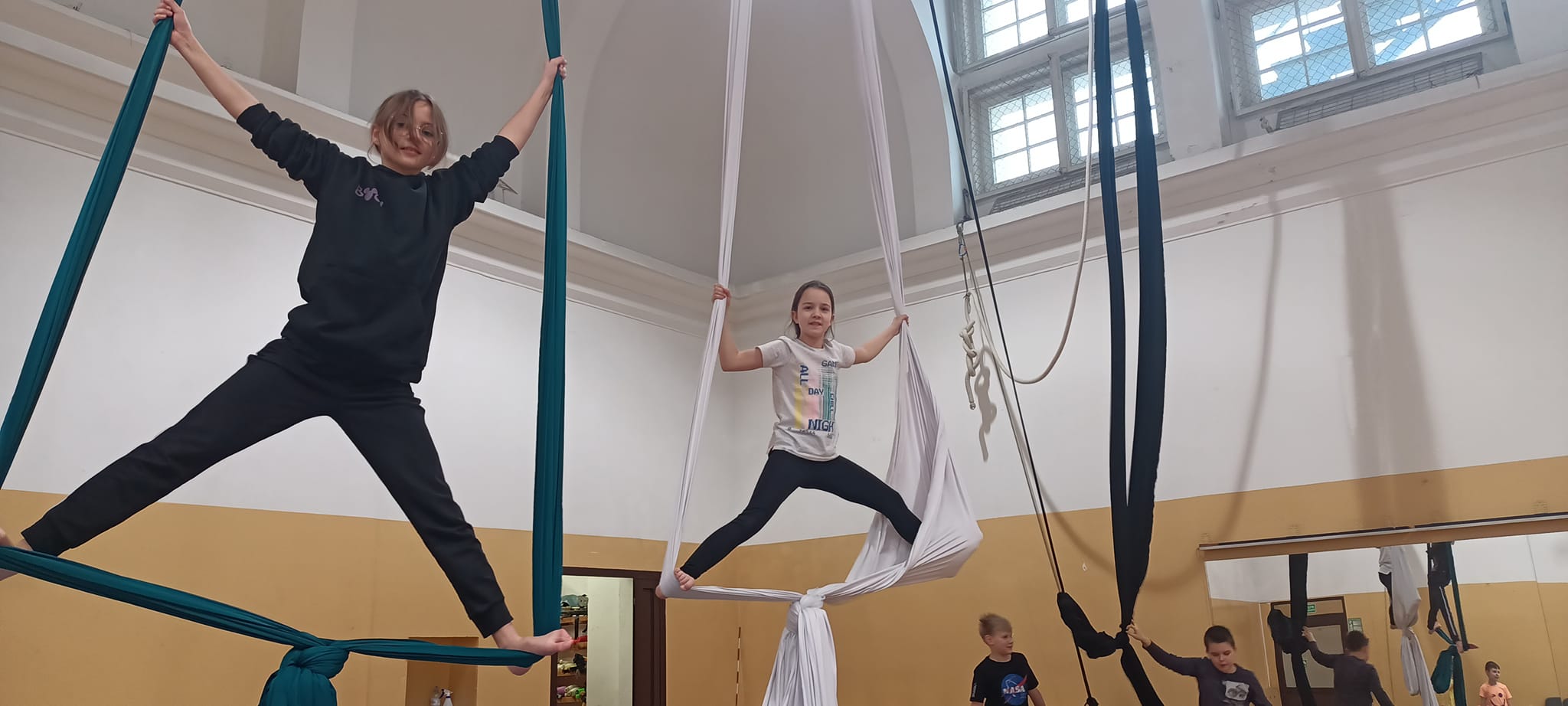 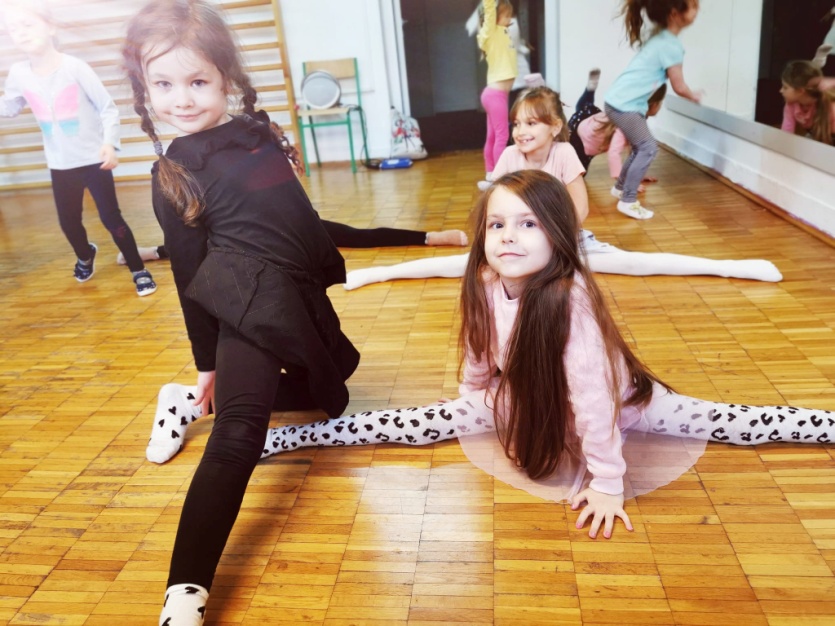 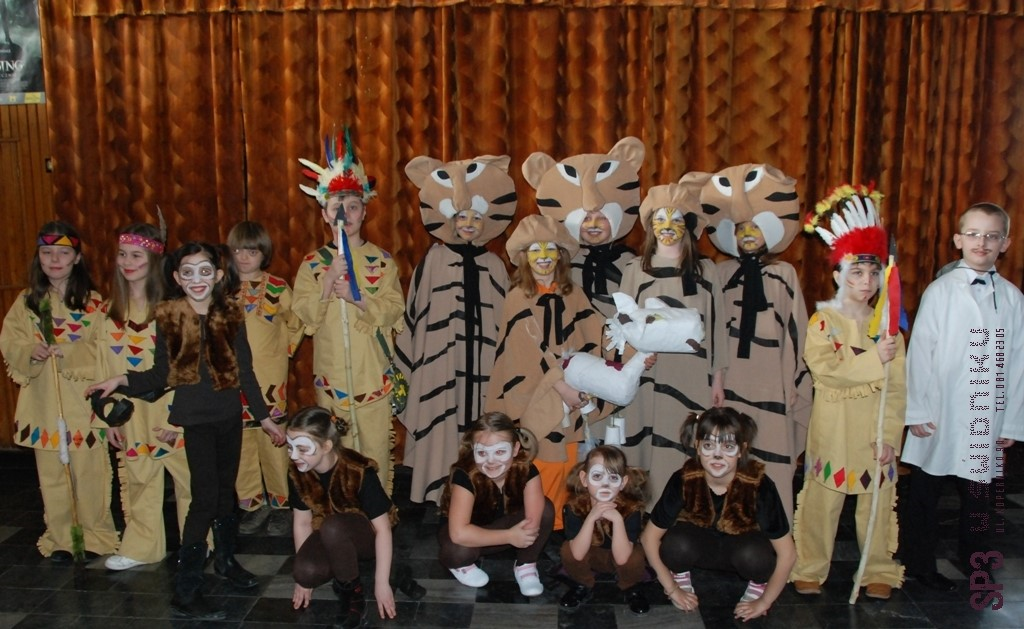 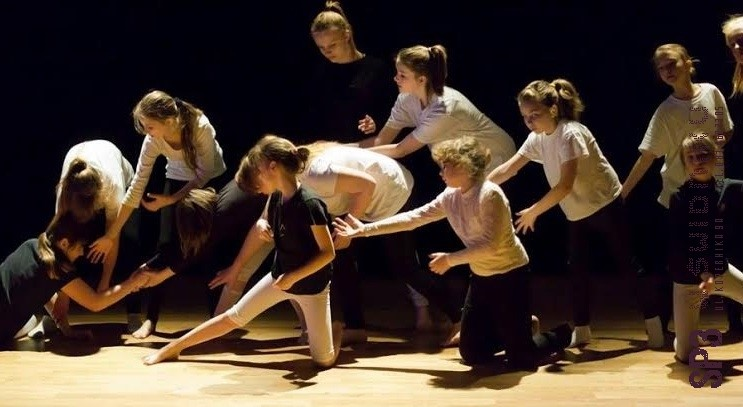 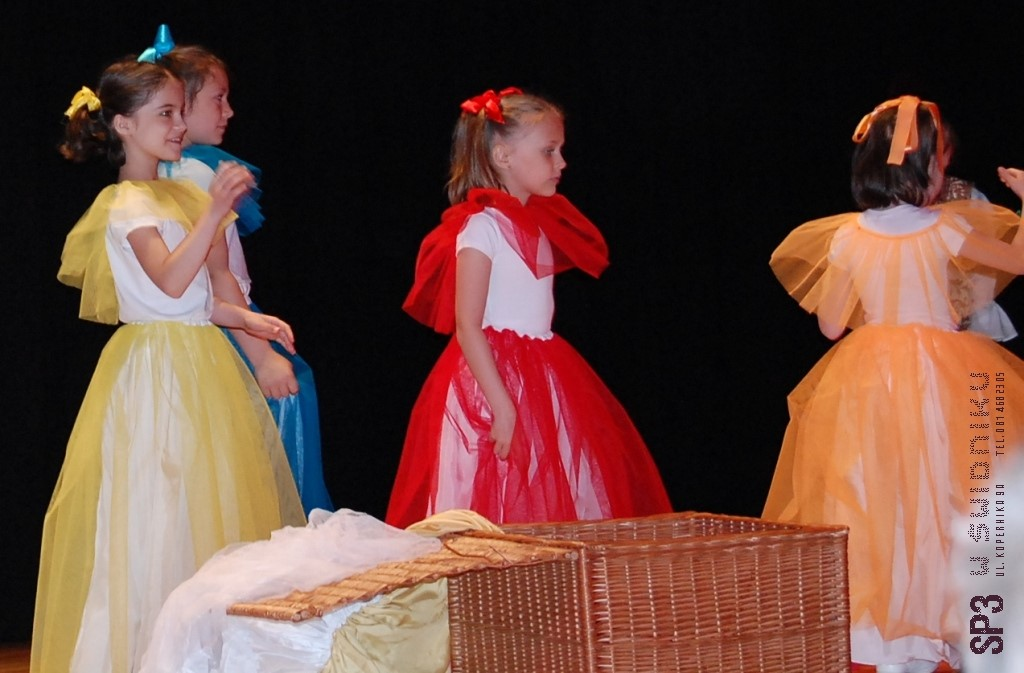 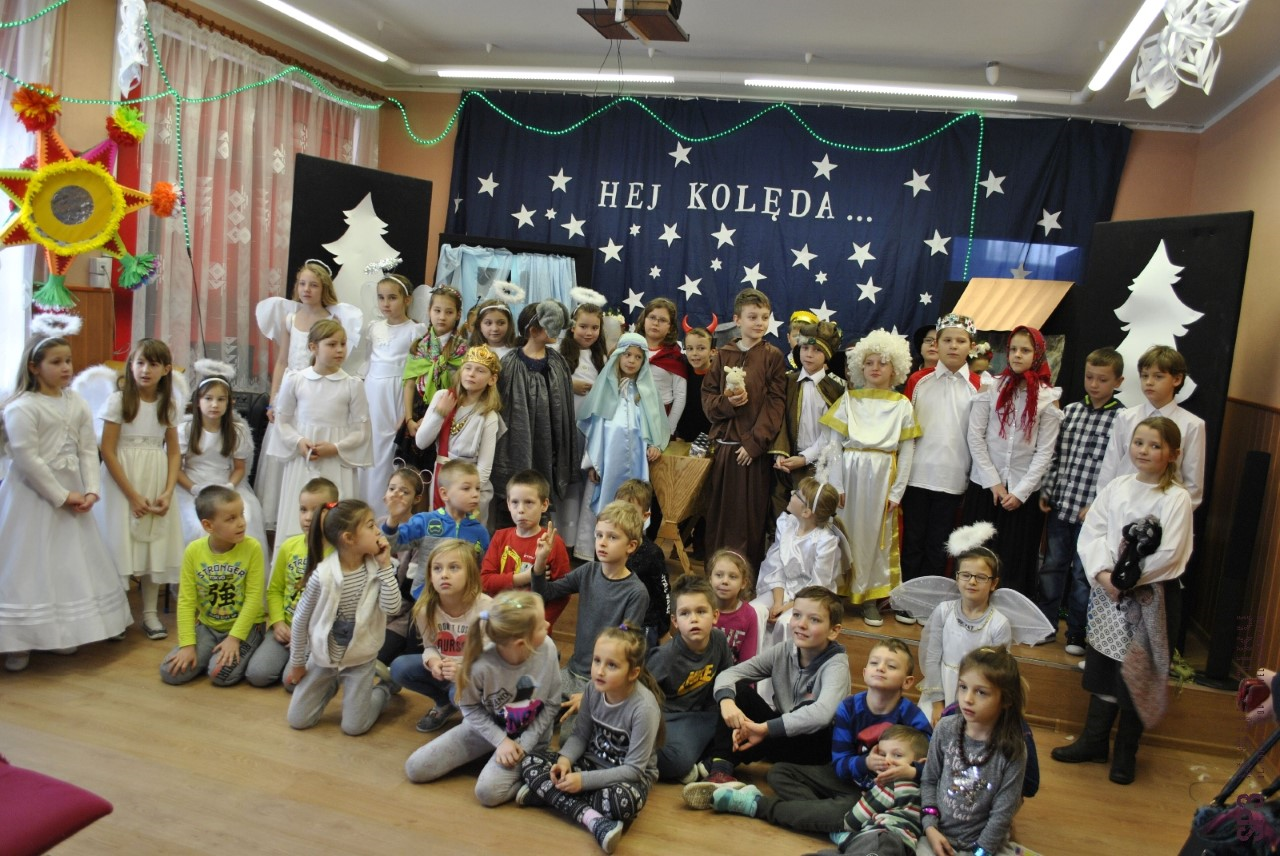 WYDARZENIA SZKOLNE
Cechą charakterystyczną szkoły jest klimat pracy zespołowej, zarówno na poziomie uczniowskim, jak i kadry nauczycielskiej.  W kalendarz szkoły na stałe wpisały się cykliczne wydarzenia organizowane w duchu pracy zespołowej:

 uroczystości patriotyczne
 uroczystości rodzinne
 uroczystości charytatywne
 warsztaty przedmiotowe
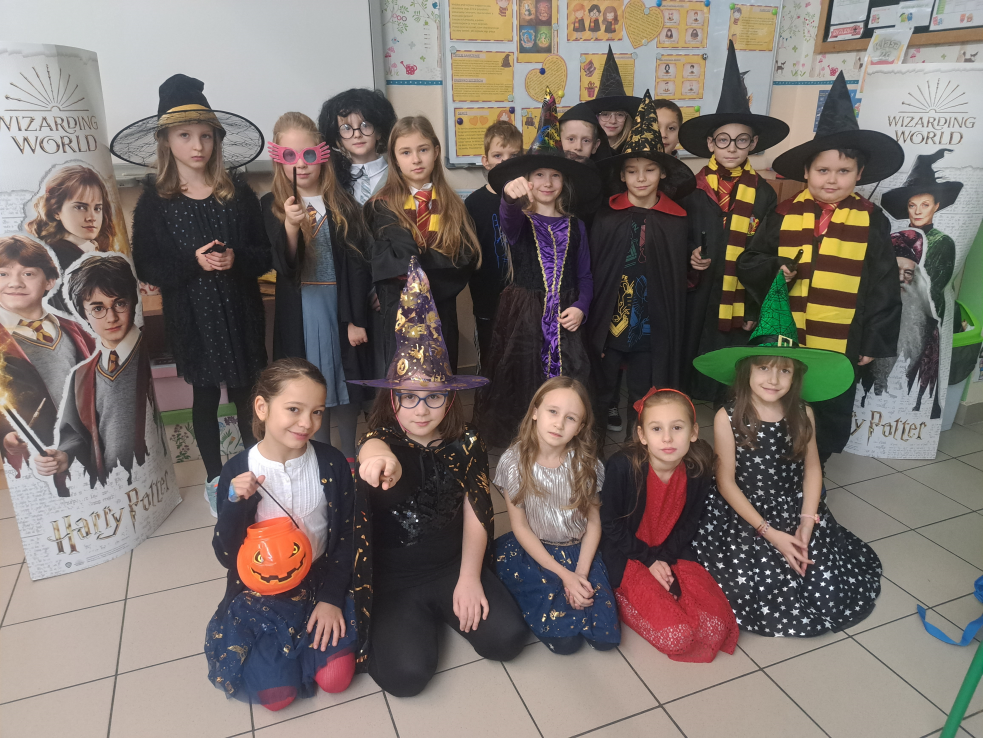 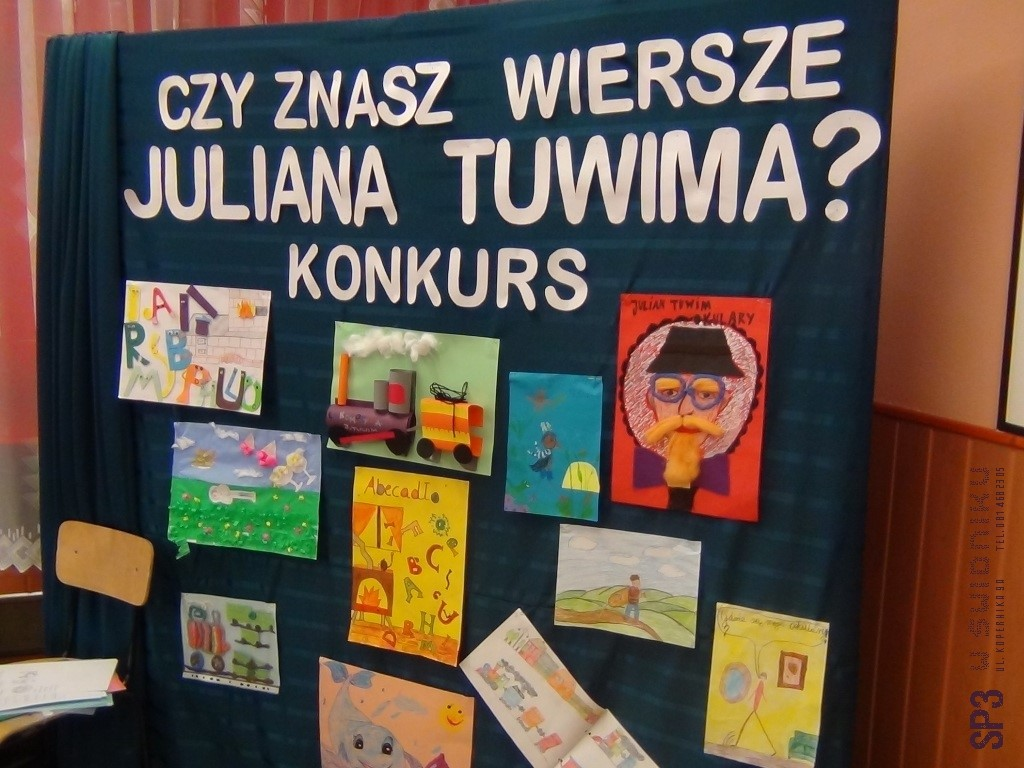 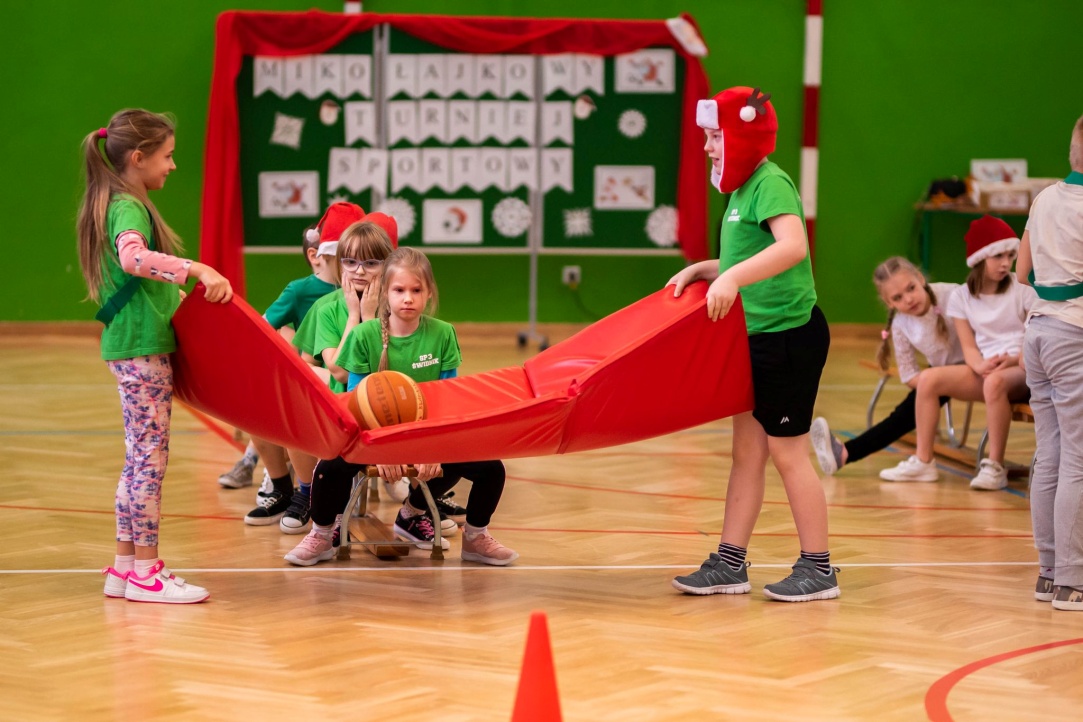 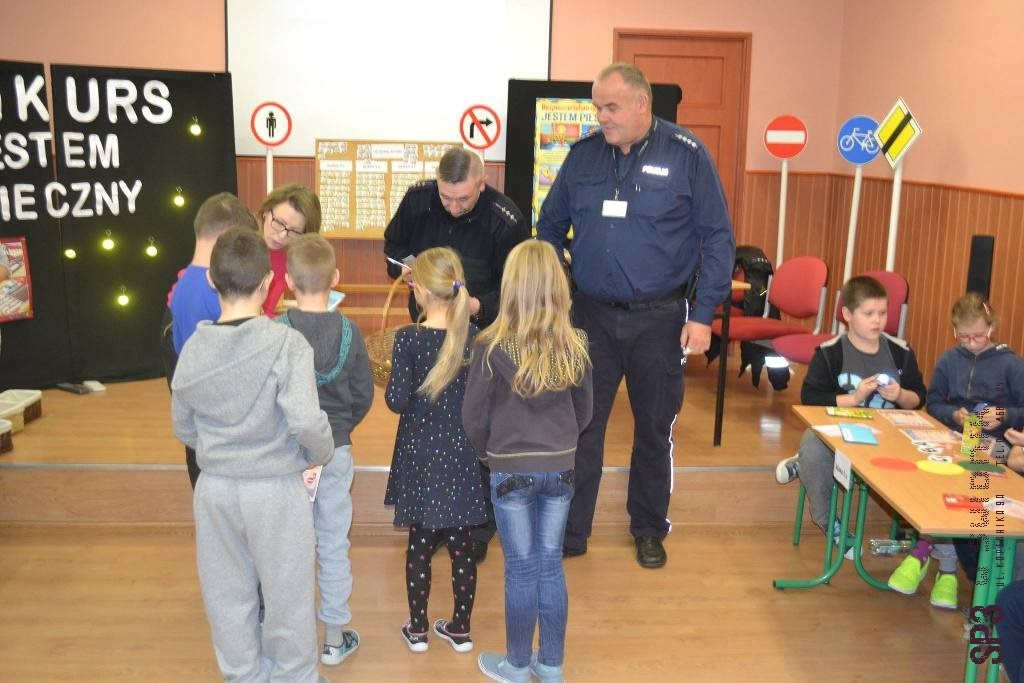 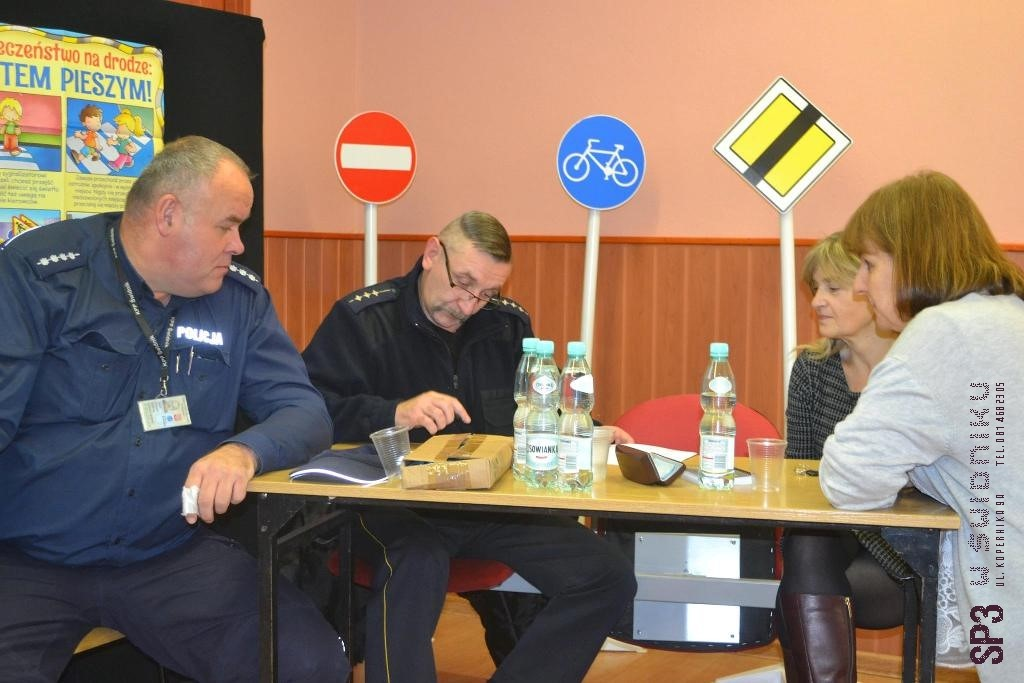 Warsztaty świąteczne dla rodziców
Uczniowie uczestniczą w wielu przedsięwzięciach, akcjach, przedstawieniach
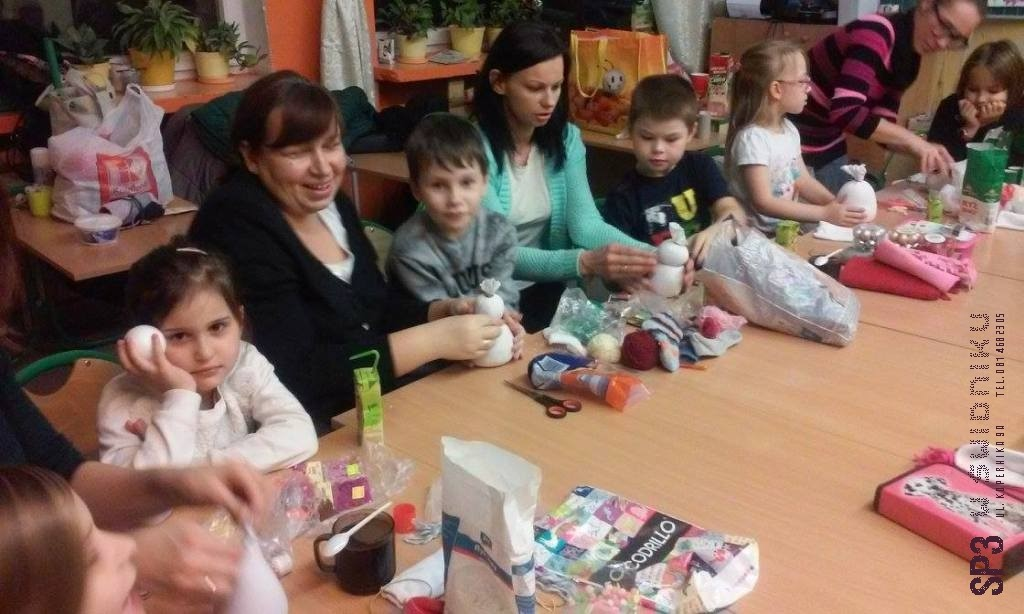 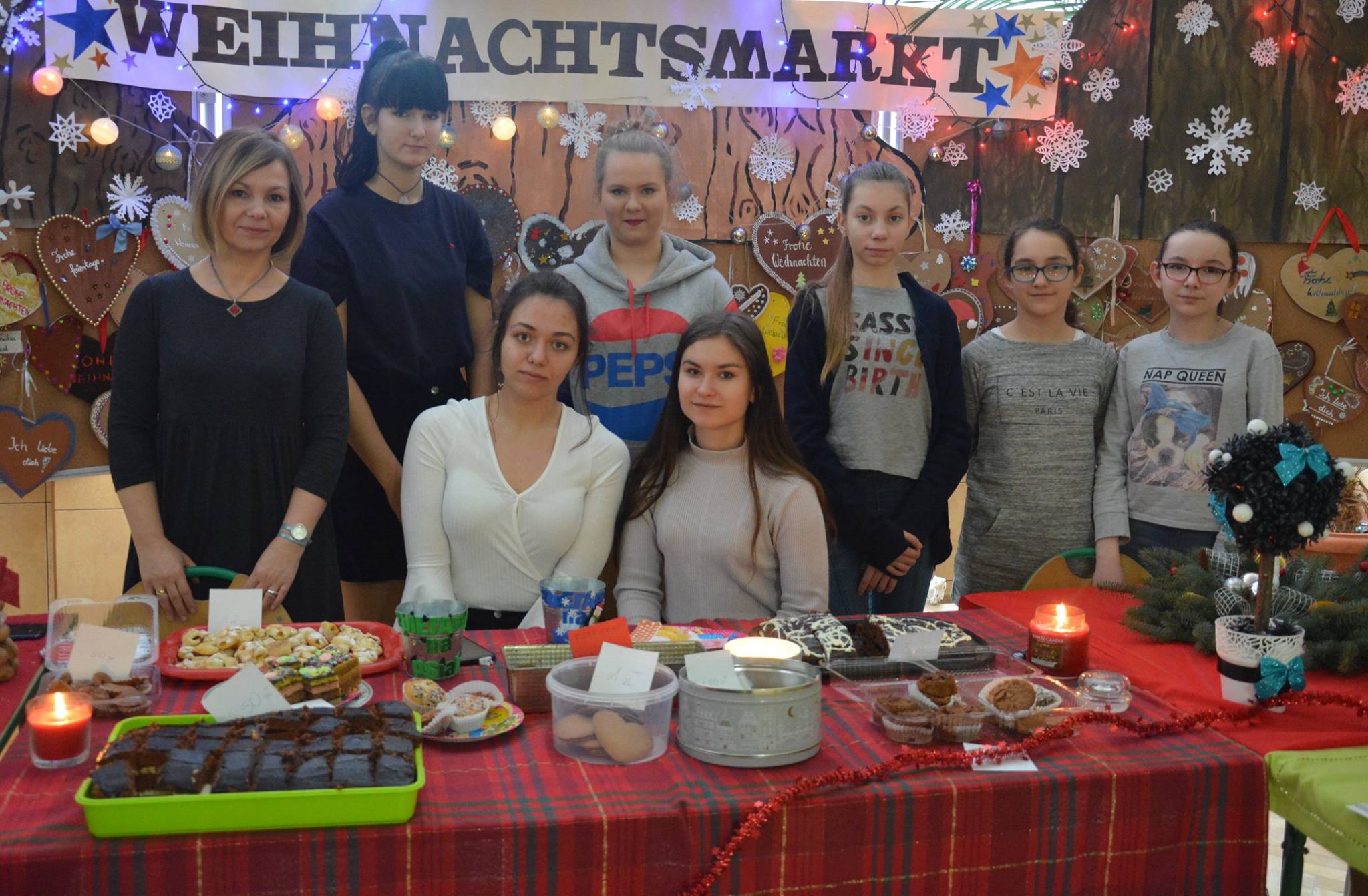 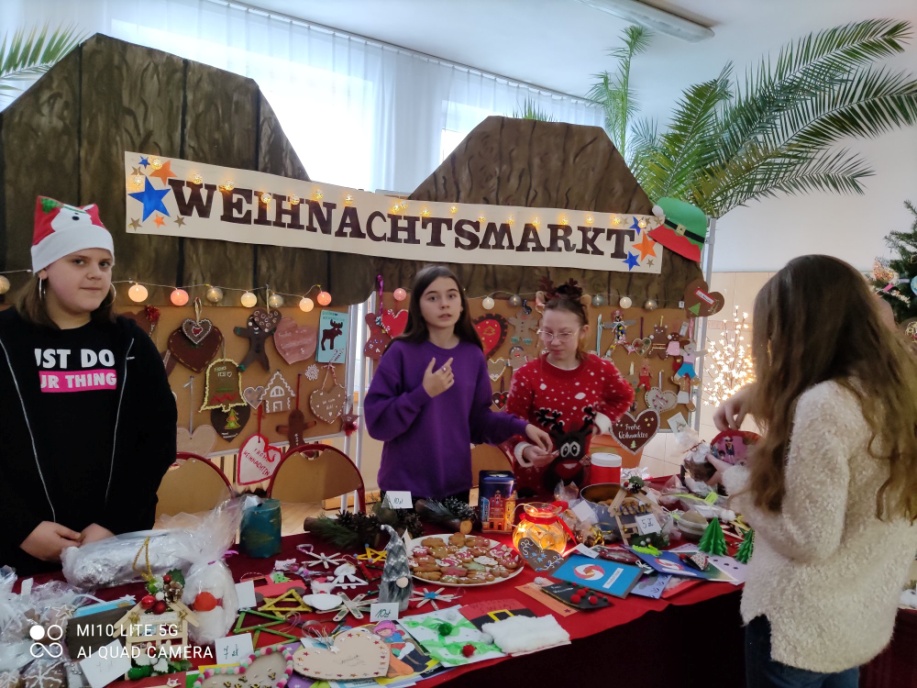 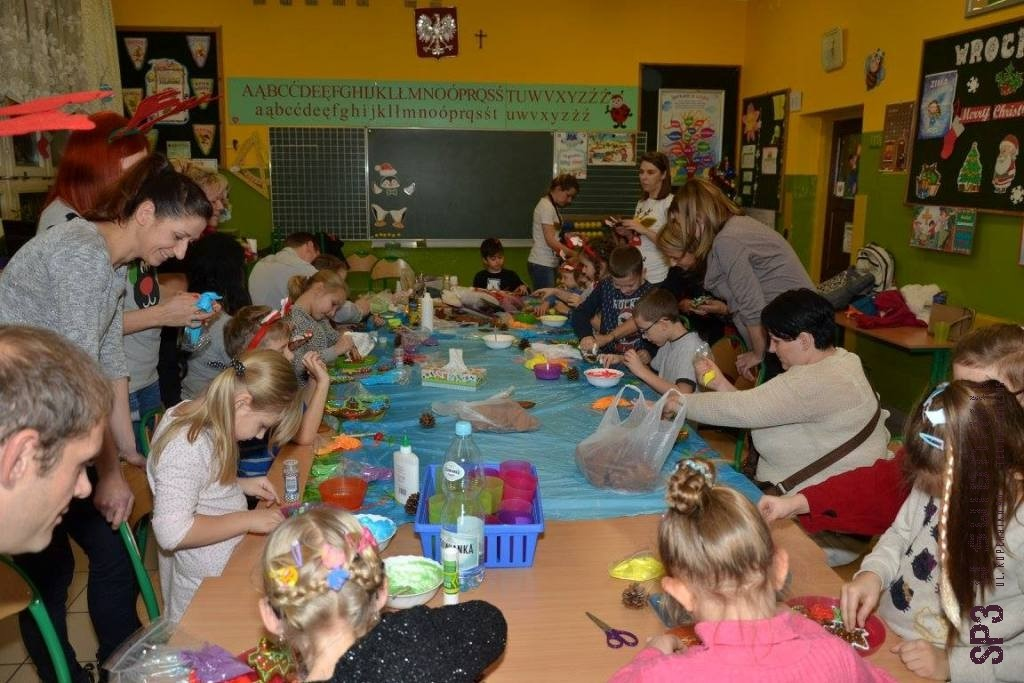 Święto Rodziny
Konkurs Rambit 2.0
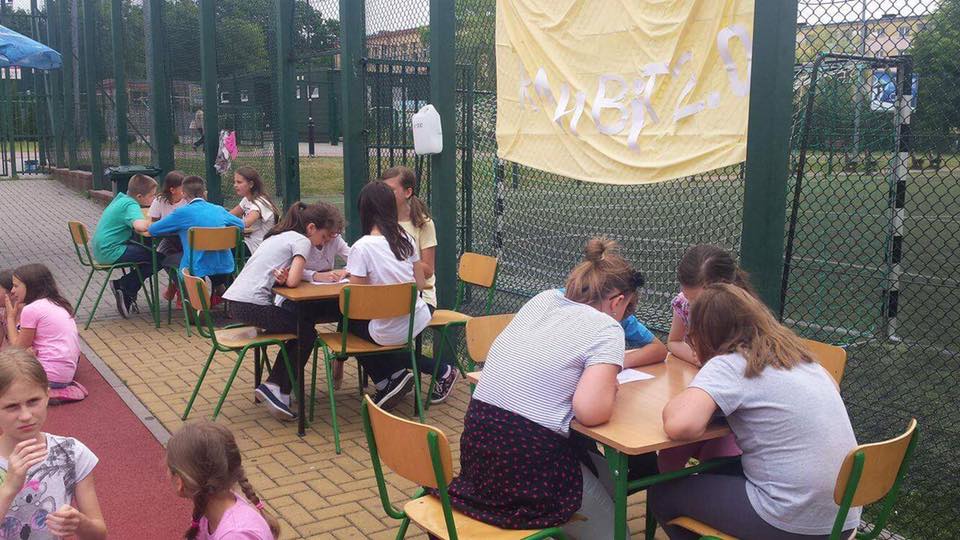 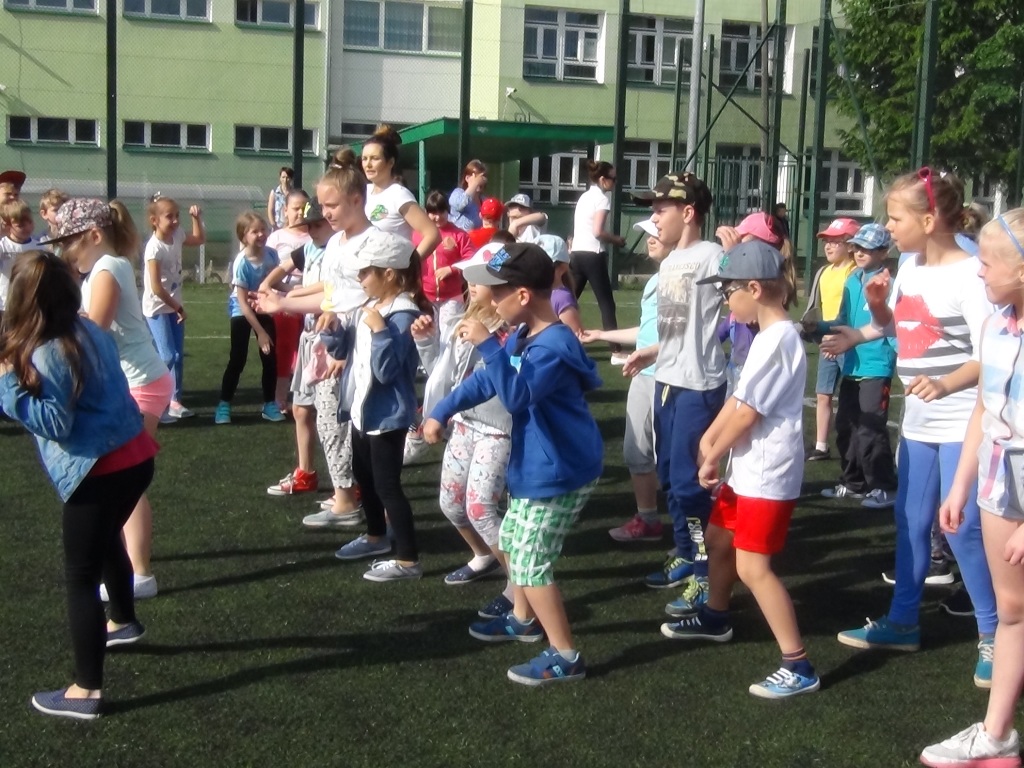 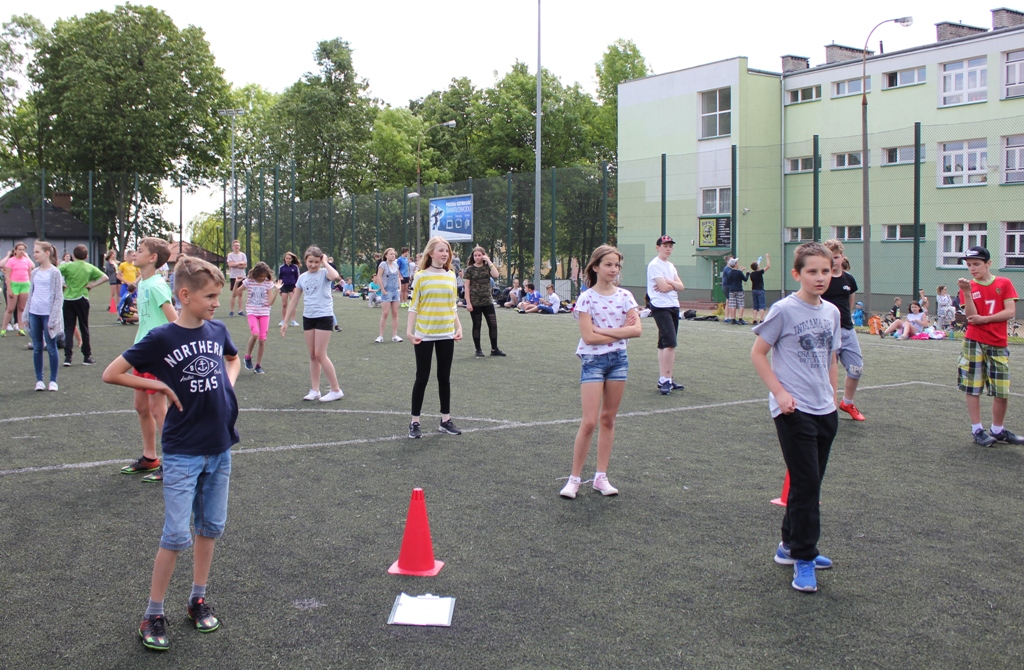 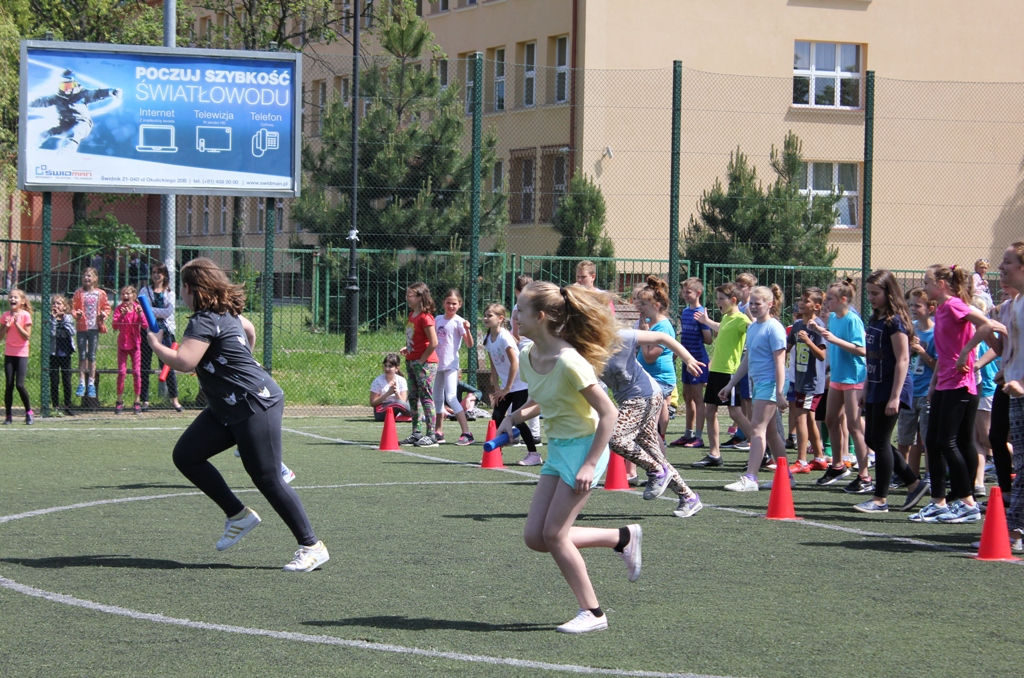 DBAMY O WYSOKI POZIOM KSZTAŁCENIA

Stosujemy rozwiązania pedagogiczne oparte na najnowszej wiedzy neurobiologicznej i neurodydaktycznej, propagujemy metodykę przyjazną dla procesu uczenia się.

Stosujemy nowatorskie rozwiązania organizacyjne, autorskie metody nauczania (Flow&Go) oraz metody nauczania kształtujące kompetencje kluczowe niezbędne w życiu osobistym, społecznym i zawodowym. 

Szkoła podpisała umowę o współpracy z Wydziałem Pedagogiki i Psychologii UMCS. Uczelnia objęła opieką merytoryczną wprowadzane przez nas innowacje pedagogiczne oraz uczestniczy w procesie tworzenia w SP3 ośrodka nowoczesnej edukacji.
Liczne sukcesy edukacyjne
Wysoka zdawalność międzynarodowego egzaminu z języka niemieckiego DSD1 - łącznie ponad 100 uczniów naszej szkoły od roku 2017
Wysokie miejsca w ogólnopolskich konkursach matematycznych Kangur i Alfik
Finaliści konkursów przedmiotowych Lubelskiego Kuratora Oświaty - z fizyki, języka niemieckiego
Laureaci konkursów przedmiotowych Lubelskiego Kuratora Oświaty - z geografii, języka niemieckiego, języka angielskiego
Laureaci konkursów na szczeblu wojewódzkim, ogólnopolskim oraz międzynarodowym - szczegóły na naszej stronie internetowej w dziale Sukcesy
Sukcesy sportowe
Mamy na koncie liczne sukcesy sportowe:
Jesteśmy:

Mistrzami Województwa w unihokeju dziewcząt 
na 7. miejscu w województwie w badmintonie chłopców
Mistrzami Powiatu w pływaniu oraz w koszykówce zarówno dziewcząt jak i chłopców
i wiele innych laurów
w ogólnej klasyfikacji sportowej zajęliśmy 4. miejsce w województwie 
    (szczegóły na naszej stronie internetowej)​
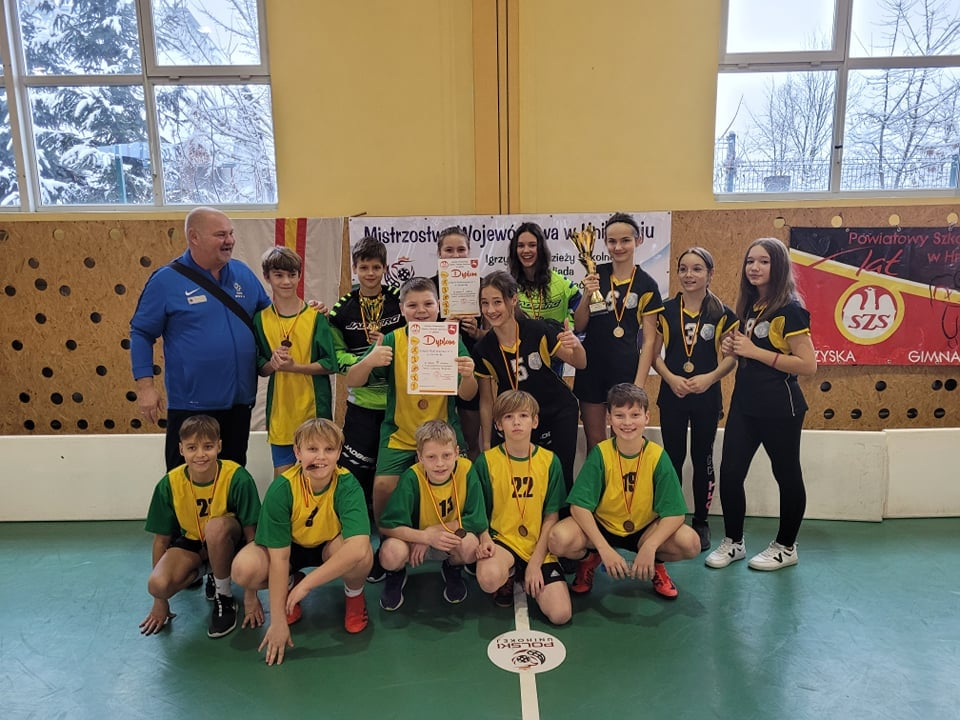 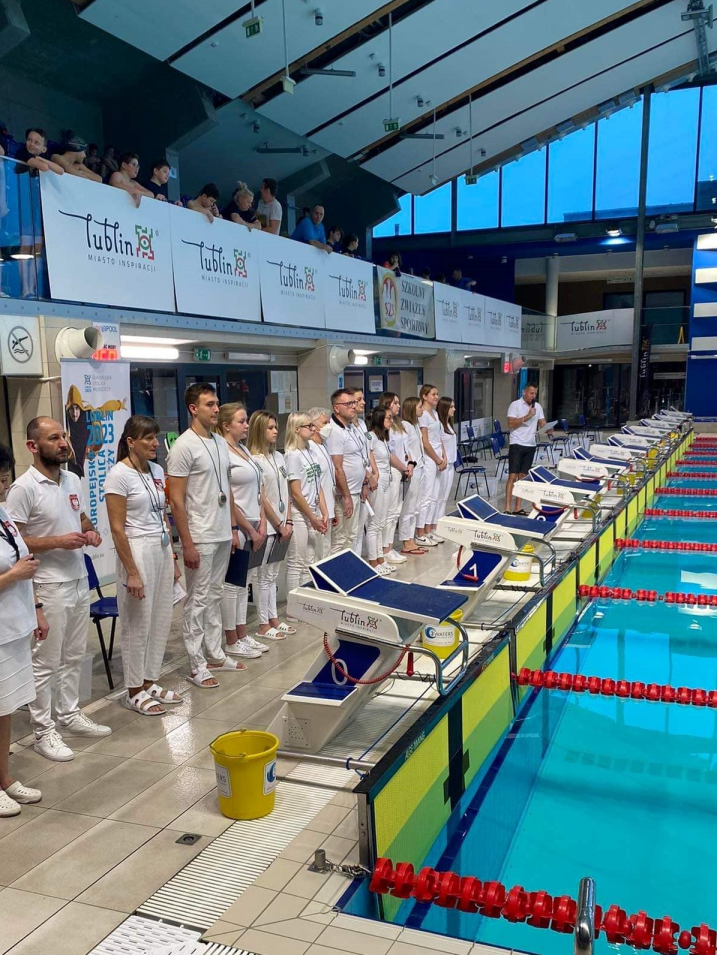 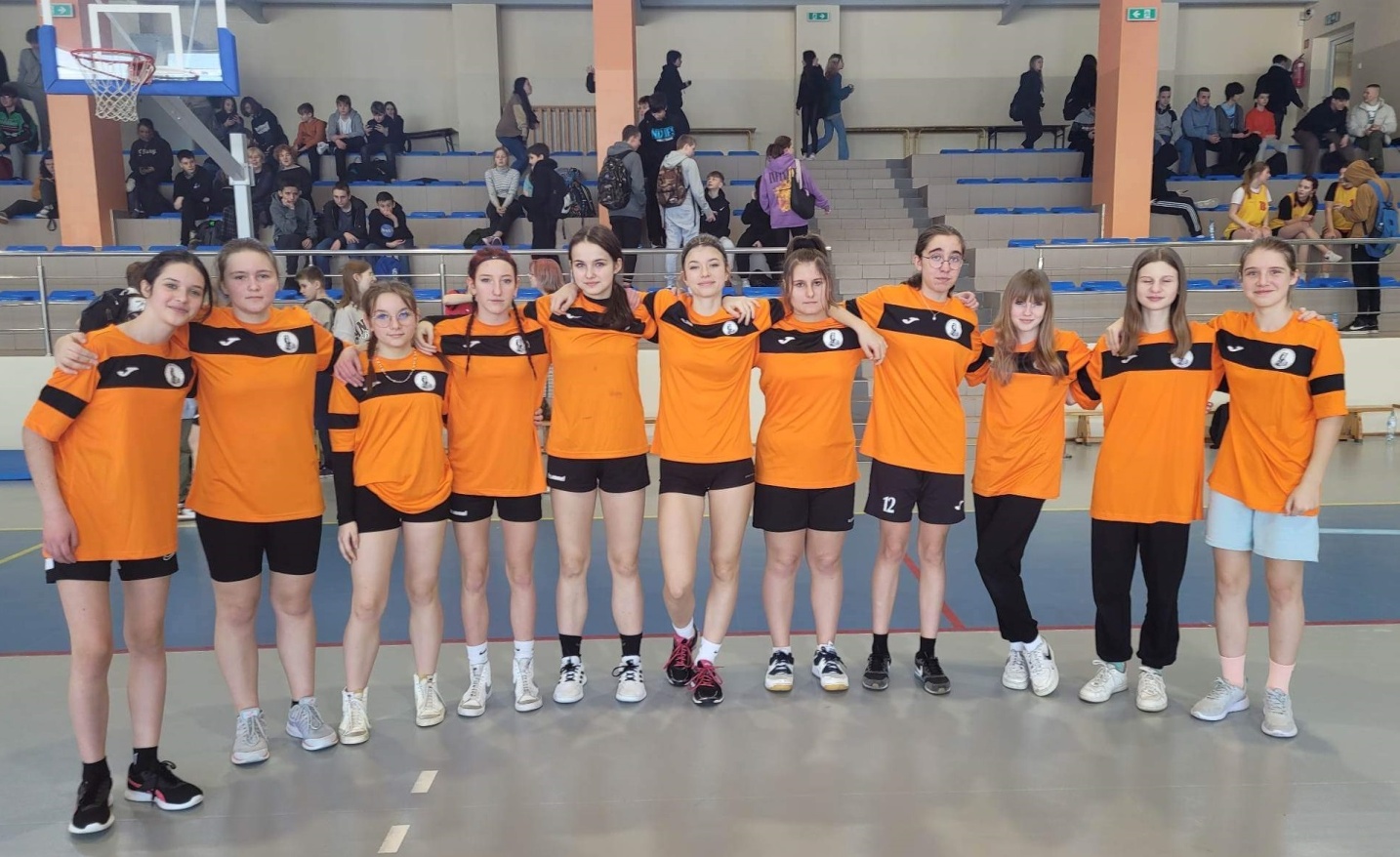 KOMPETENTNA KADRA PEDAGOGICZNA
Zatrudniamy doświadczonych nauczycieli o wysokich kompetencjach kompetencjach psychologicznych i metodycznych. Nasza placówka przywiązuje ogromną wagę do rozwijania tych obszarów zawodowych. 
Nasza kadra uczestniczy w krajowych oraz zagranicznych szkoleniach zawodowych. Nasi nauczyciele współpracują z nauczycielami z Grecji, Hiszpanii, Włoch.  Kursy zagraniczne odbywają się w ramach programu Erasmus+ i są współfinansowane przez Unię Europejską.
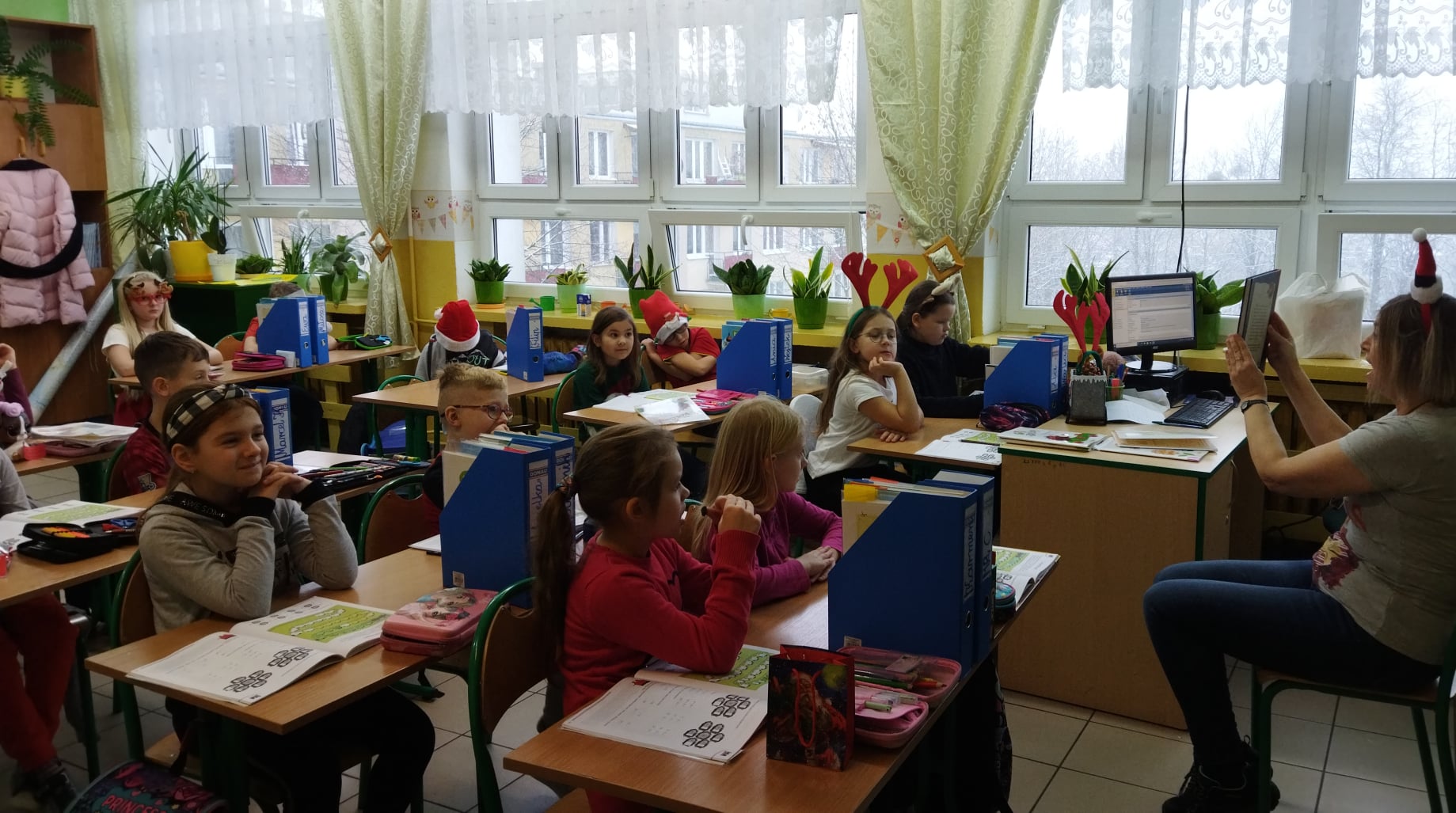 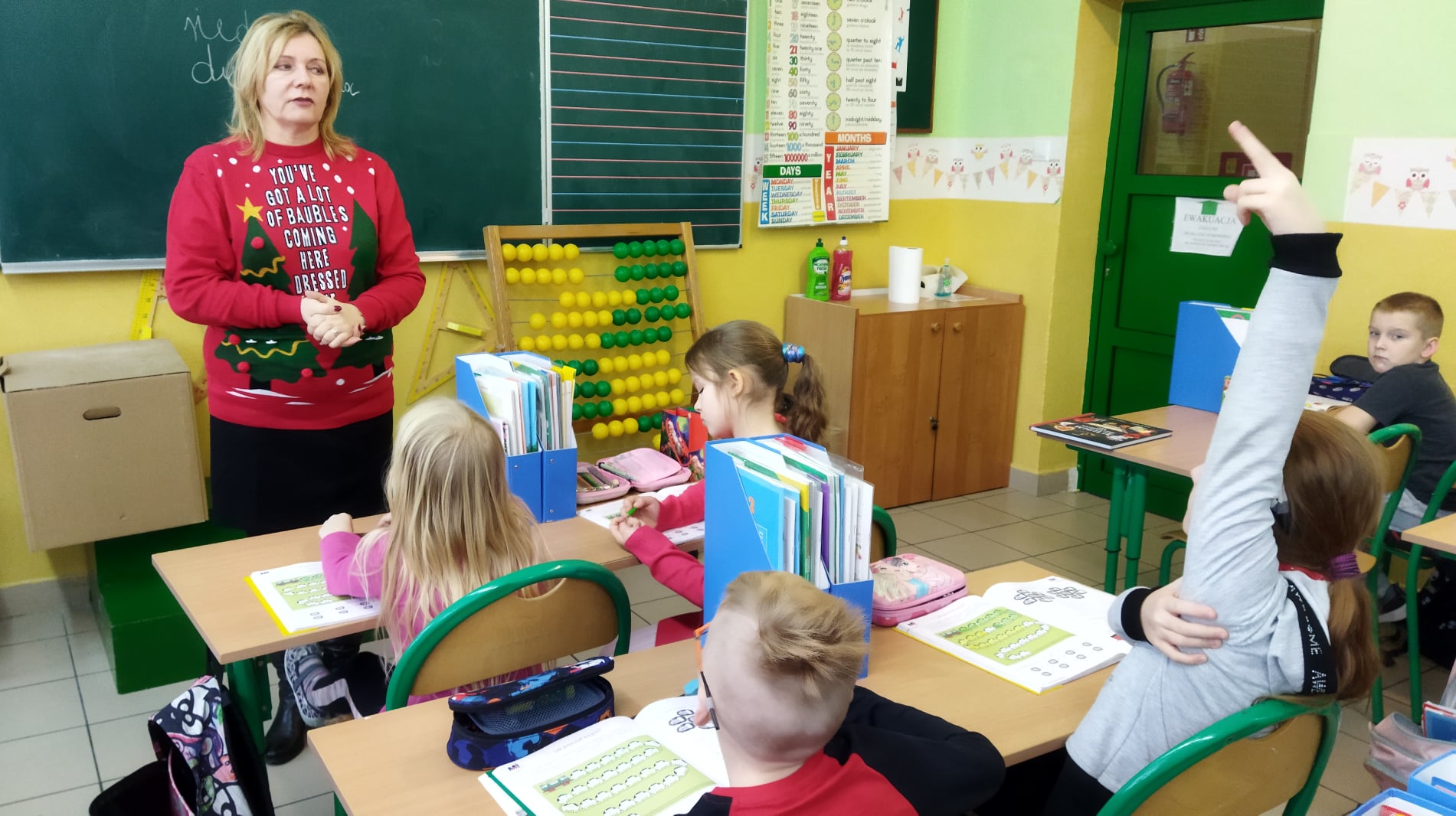 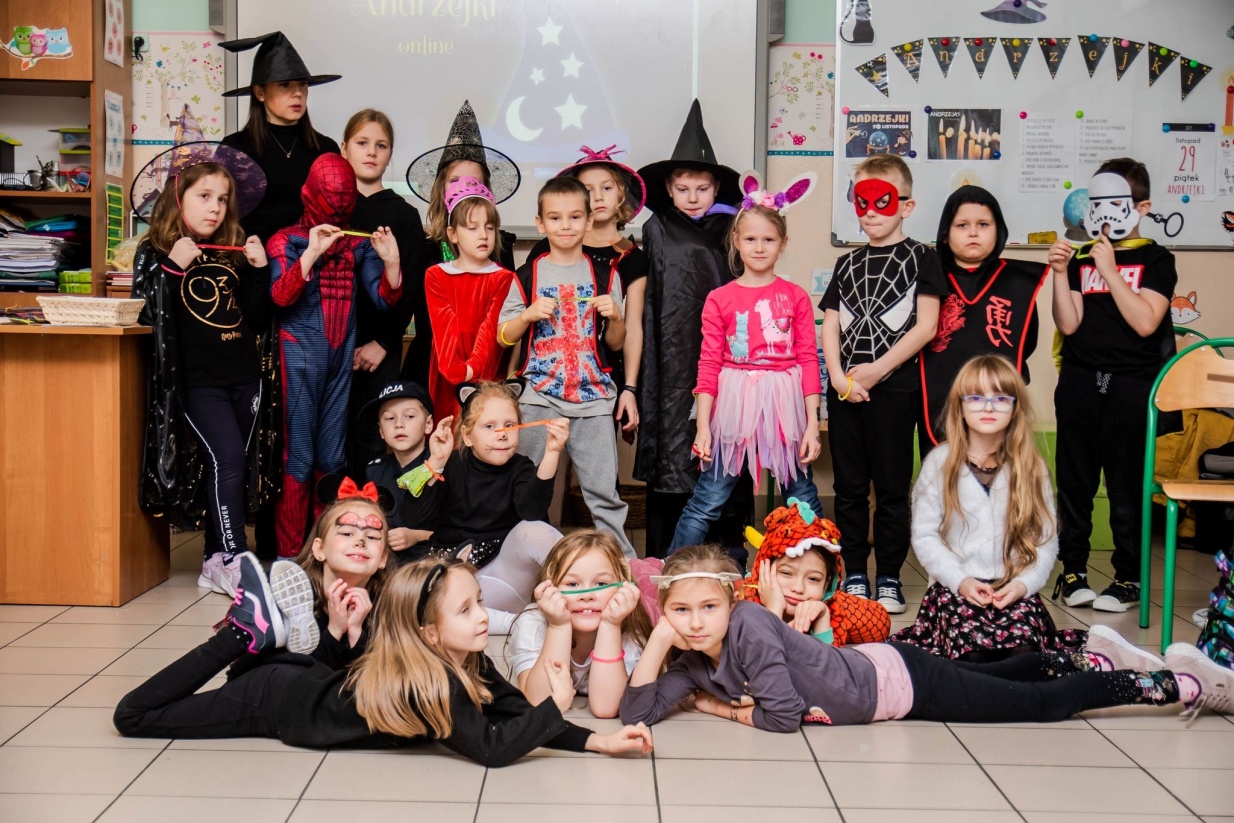 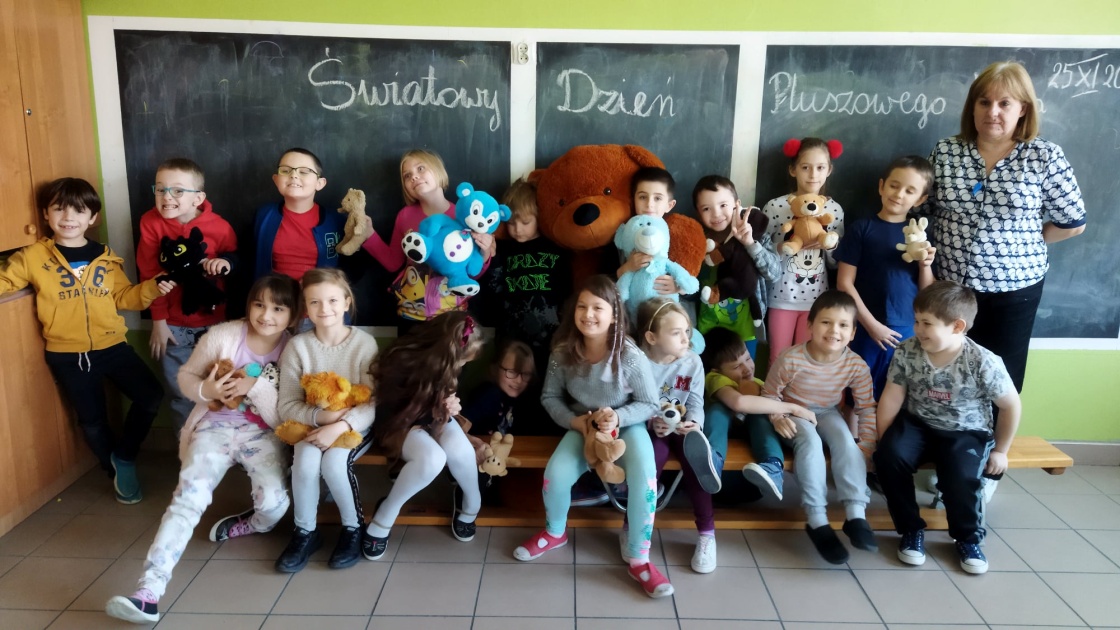 POMOC PSYCHOLOGICZNO-PEDAGOGICZNA
Szkoła oferuje fachowe wsparcie w zakresie organizacji pomocy psychologiczno-pedagogicznej. W  placówce pracuje trzech pedagogów, psycholog oraz logopeda. Na  terenie szkoły znajduje się również gabinet logopedyczny. 
Pedagodzy udzielają pomocy uczniom na każdym etapie kształcenia. 
Uczniowie ze specjalnymi potrzebami edukacyjnymi oraz uczniowie doświadczający problemów objęci są pomocą pedagoga szkolnego i całego zespołu wychowawczego, mają możliwość uczestniczenia w zajęciach dydaktyczno-wyrównawczych oraz – jeśli są ku temu wskazania – w zajęciach korekcyjno-kompensacyjnych. Uczniowie z orzeczeniami Poradni Psychologiczno-Pedagogicznej objęci są zajęciami rewalidacji. Dla uczniów szczególnie uzdolnionych prowadzony jest indywidualny tok nauki.
TECHNOLOGIE INFORMATYCZNE

 Szkoła ukierunkowana jest na wdrażanie nowych technologii informatycznych dostępnych obecnie w edukacji. Sale wyposażone są w zestawy interaktywne, w skład których wchodzi tablica interaktywna, projektor.  

 Dziennik elektroniczny

 Multibooki

 Platforma Microsoft Teams – nasza szkoła otrzymała wyróżnienie Szkoły w     chmurze za sprawną organizację nauczania zdalnego w okresie pandemii
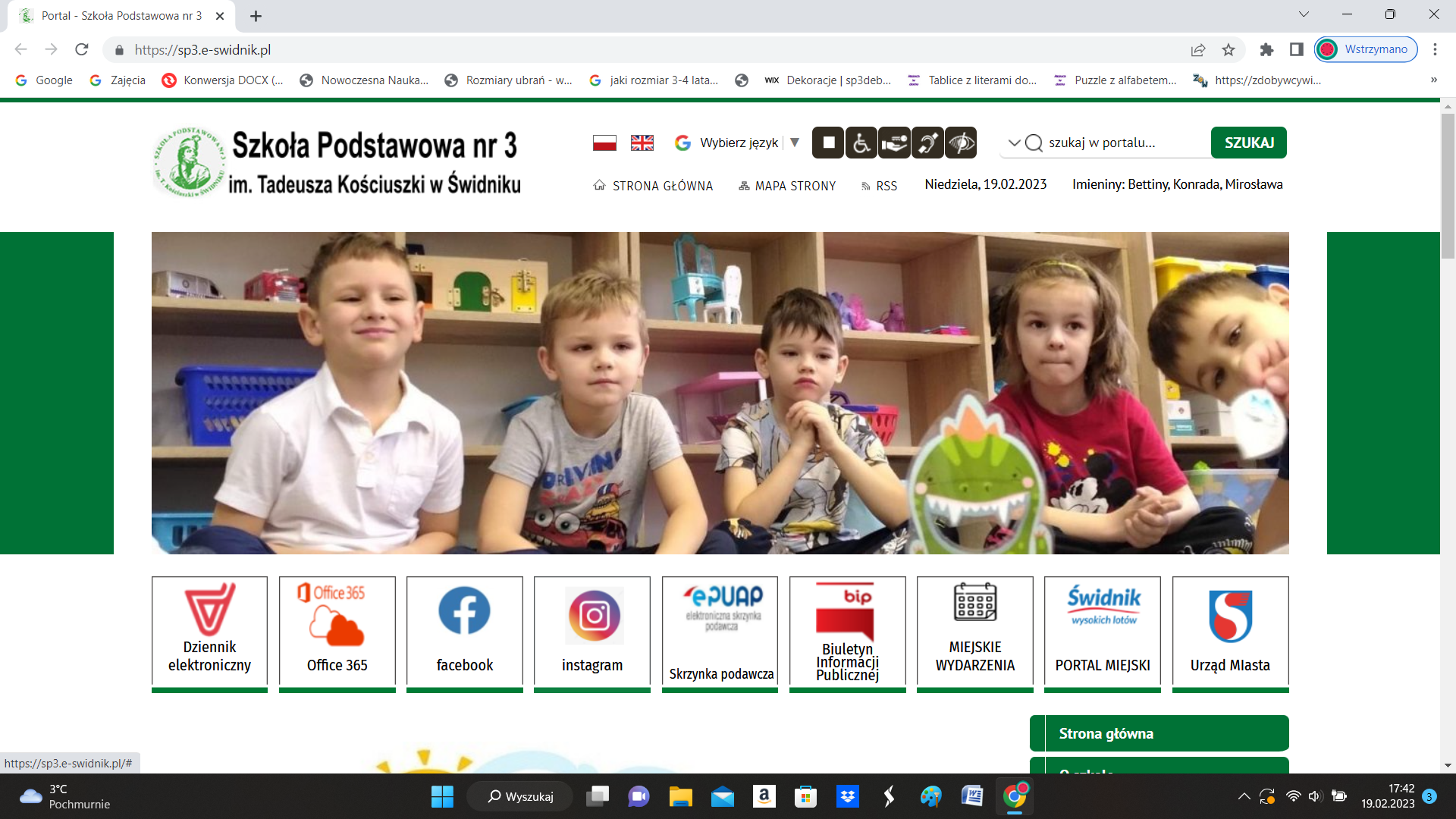 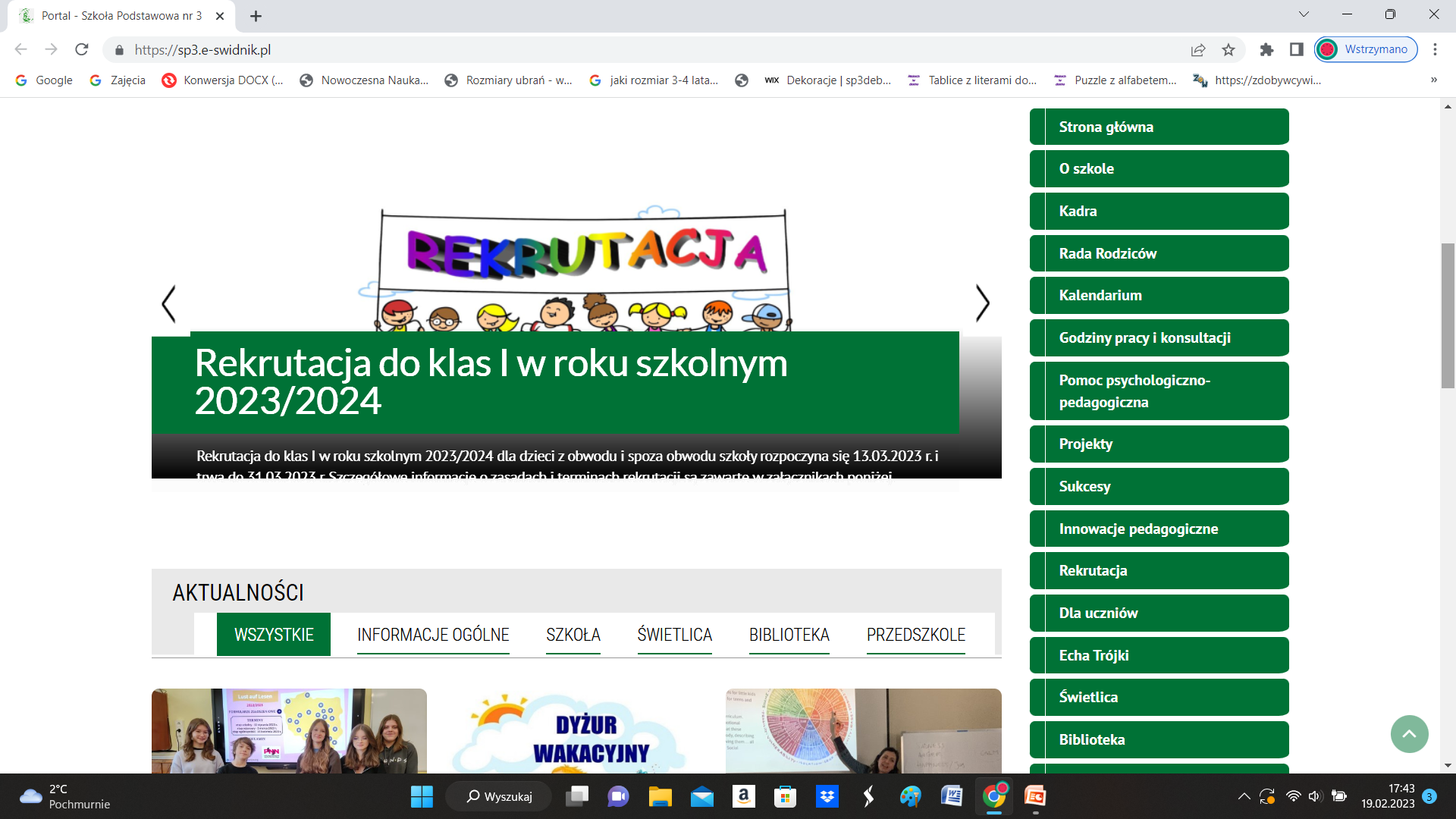 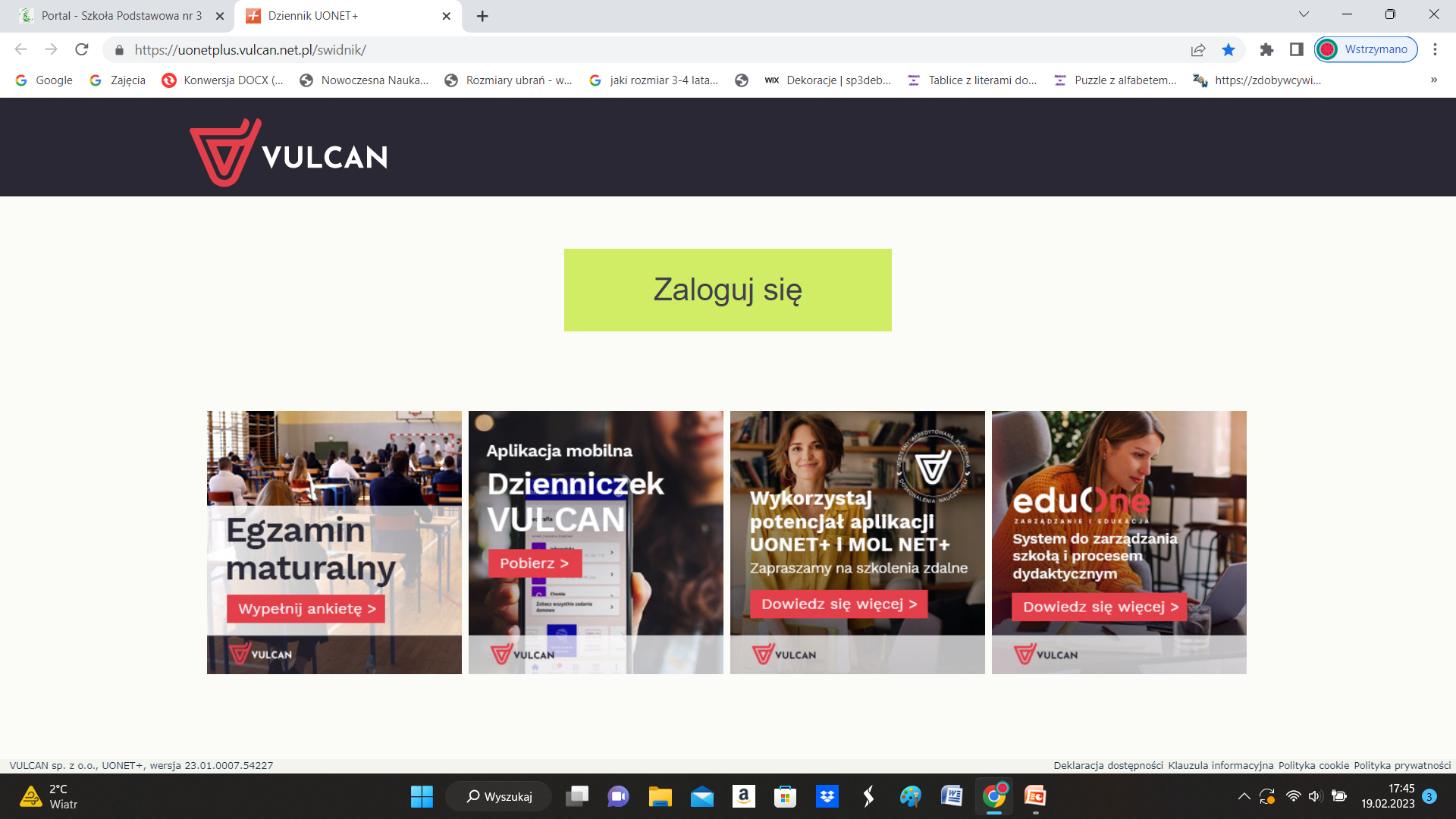 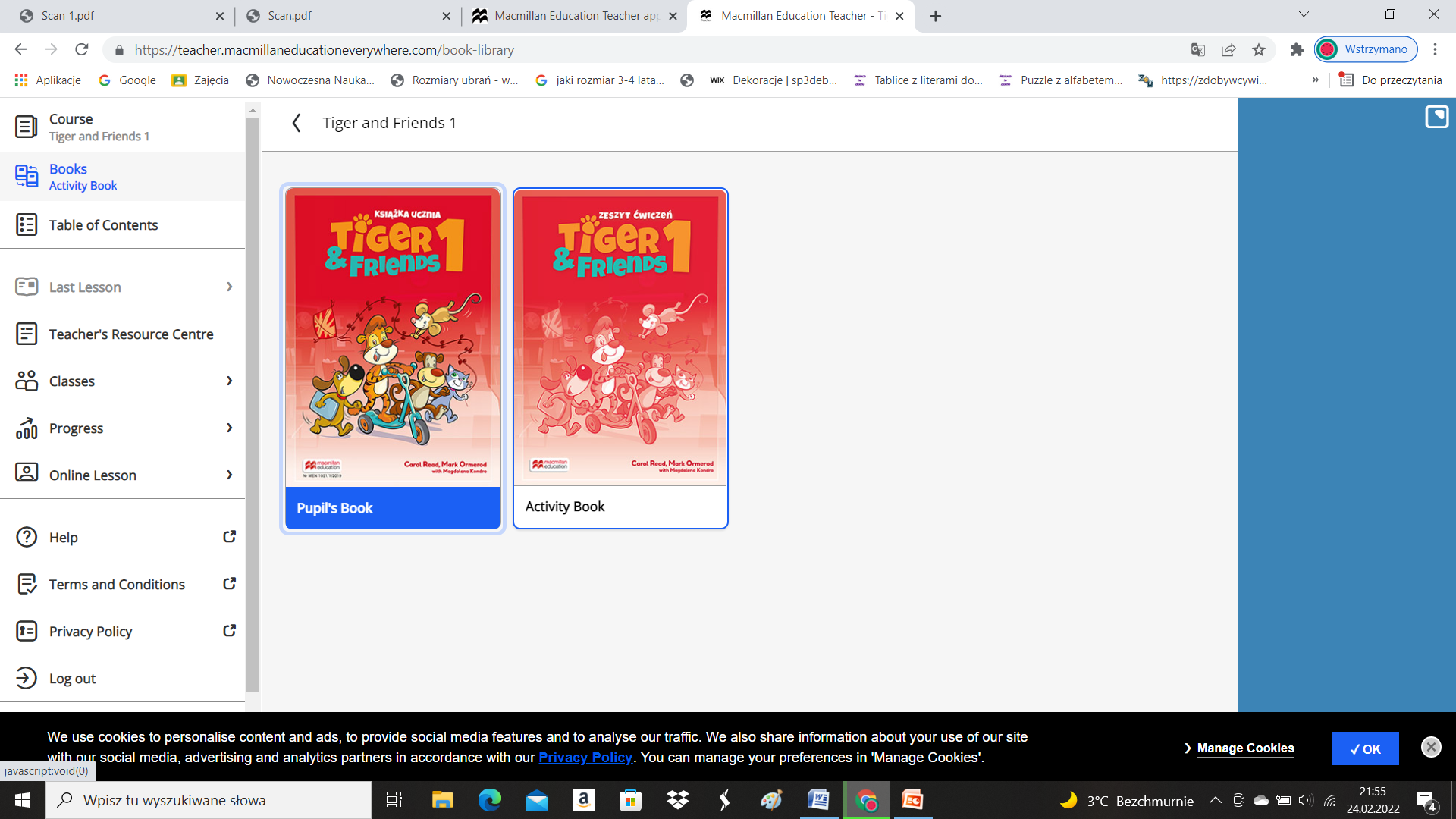 MULTIBOOKI
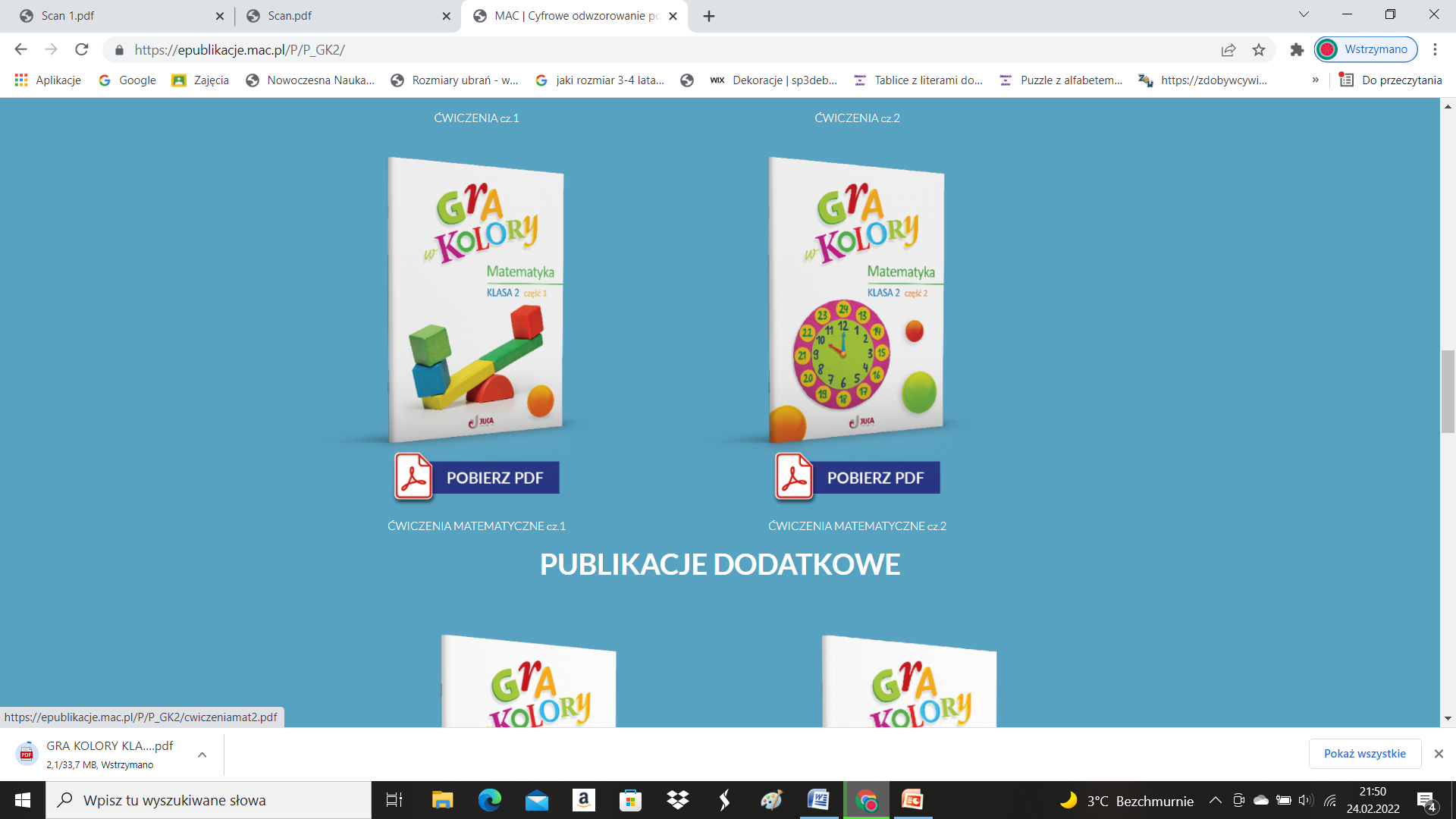 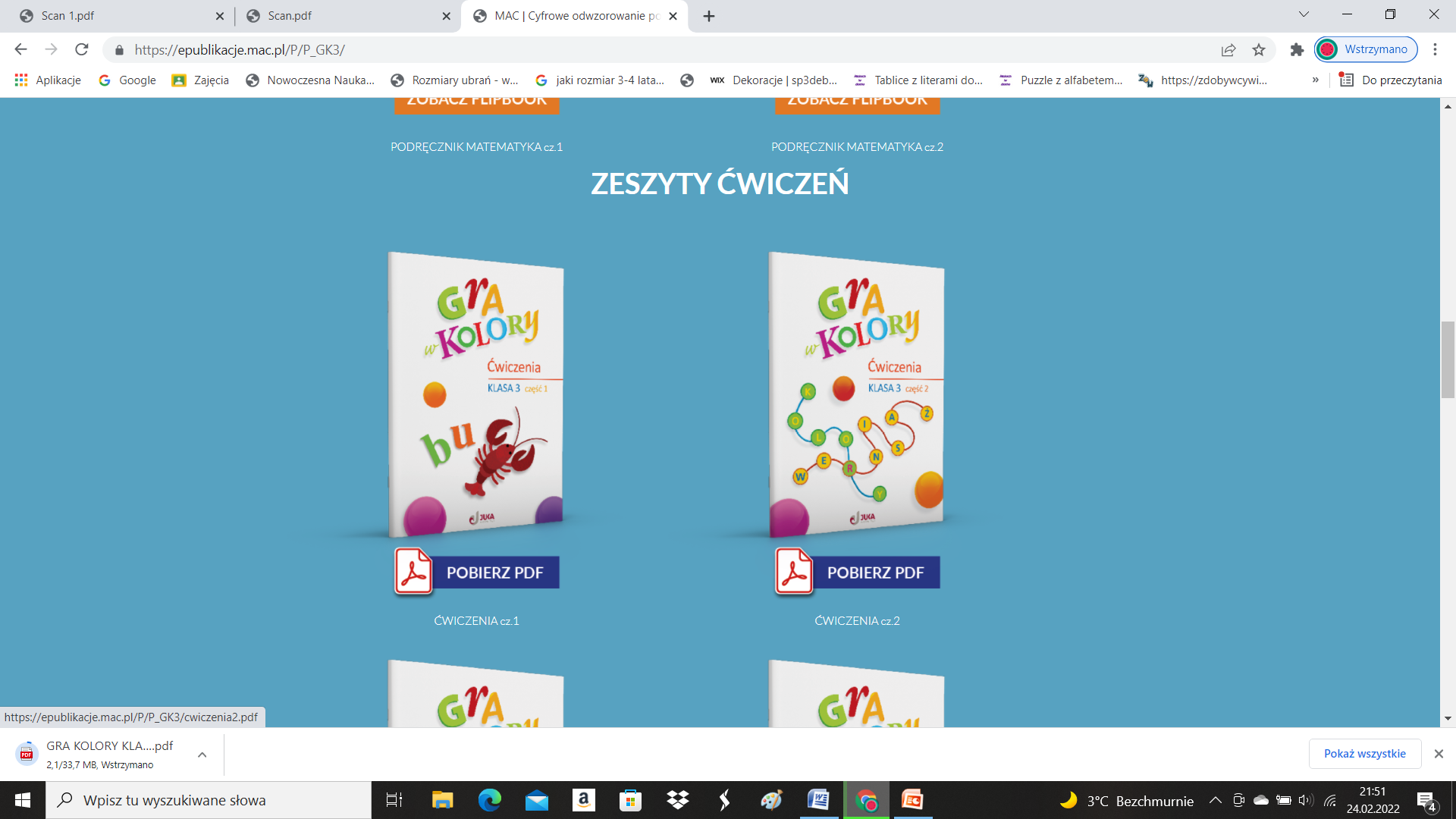 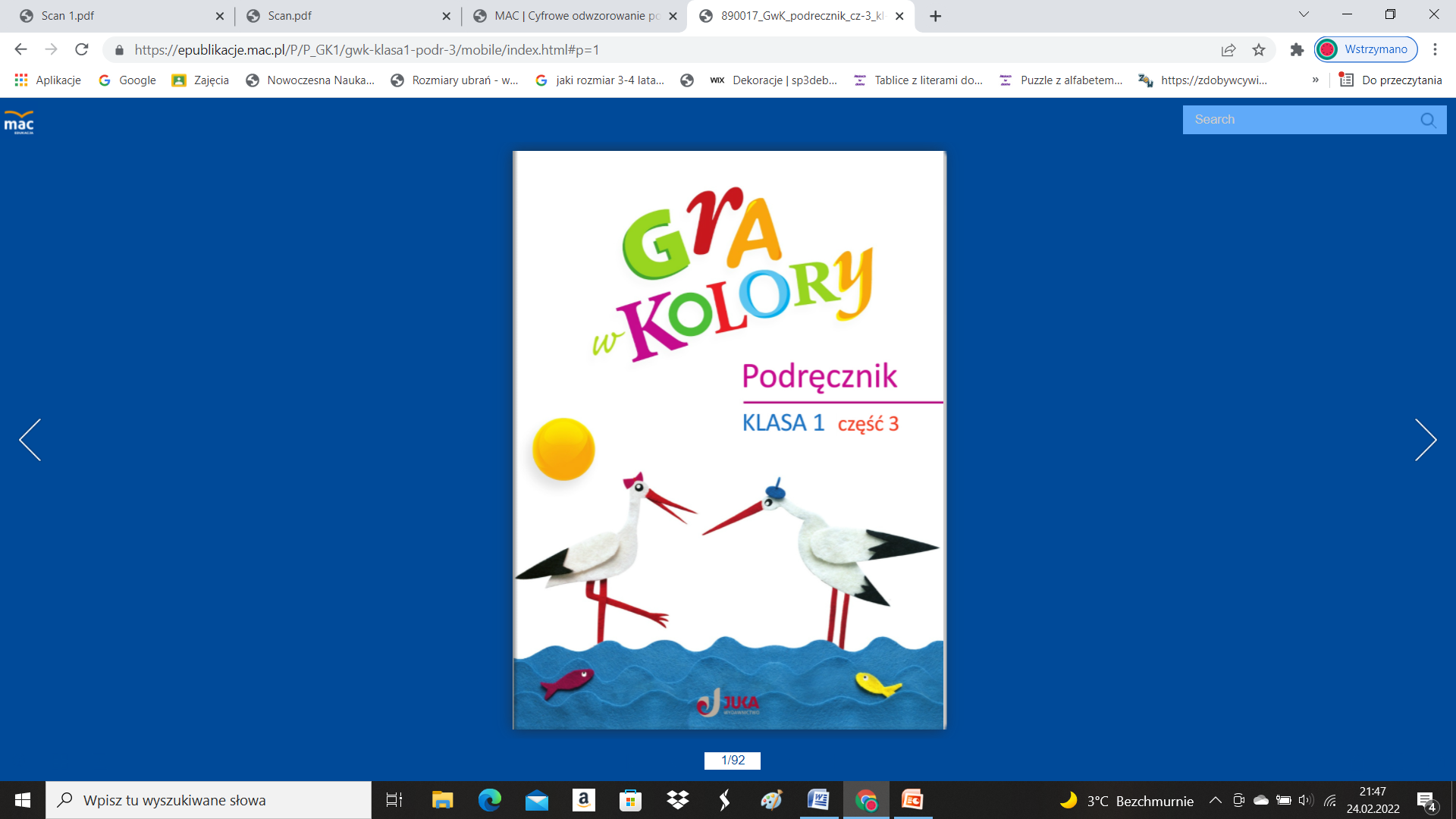 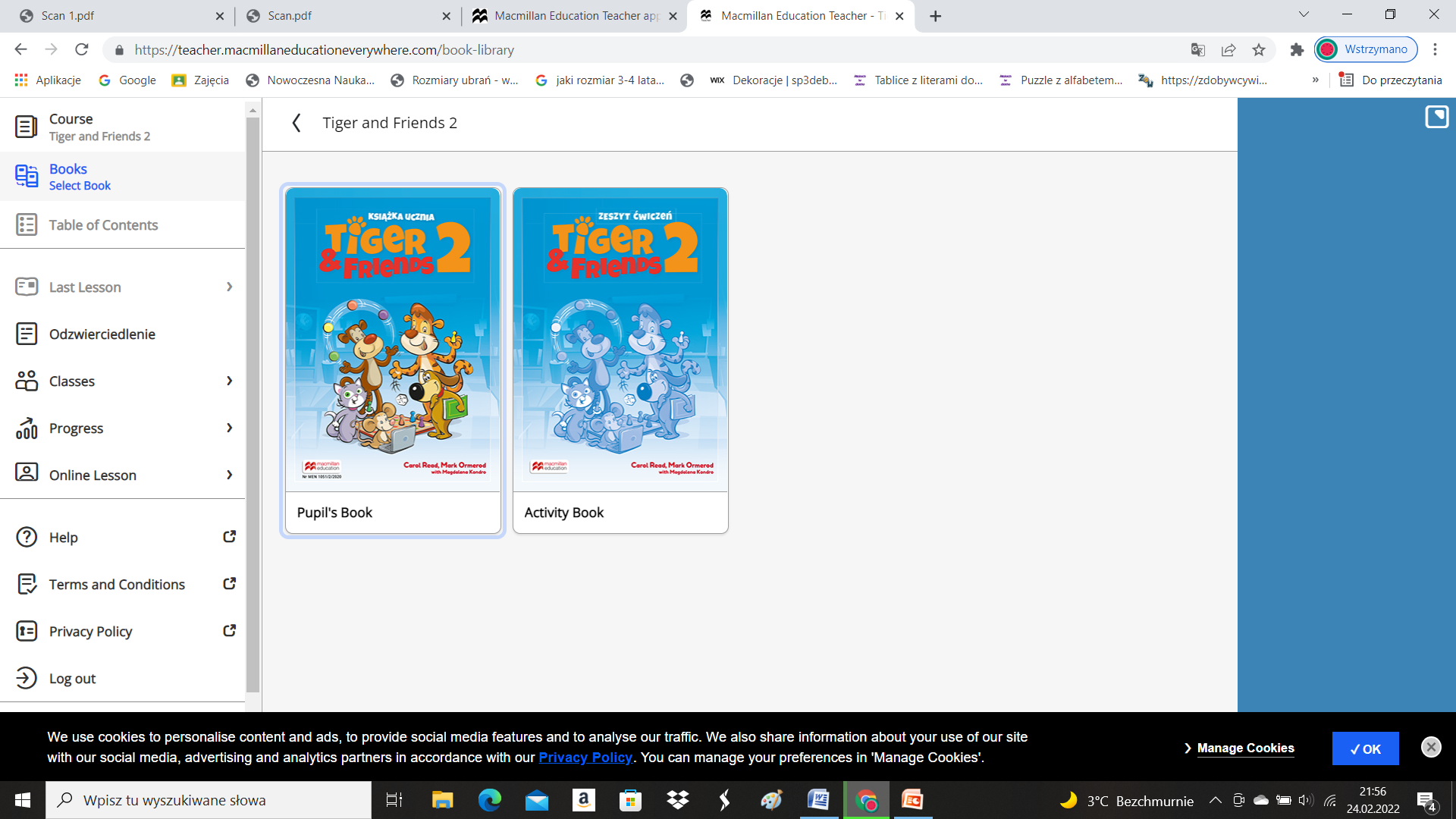 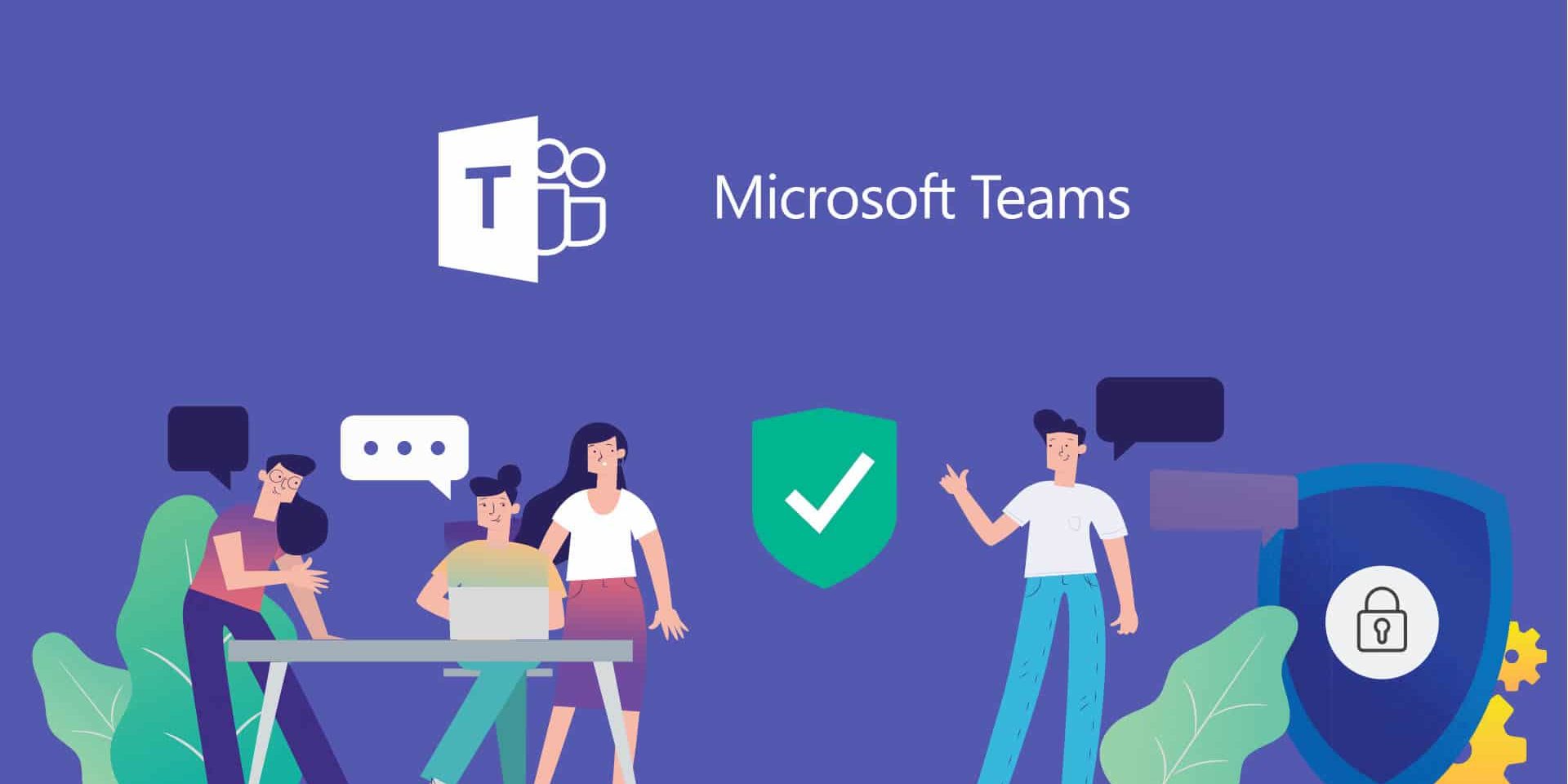 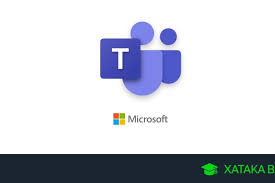 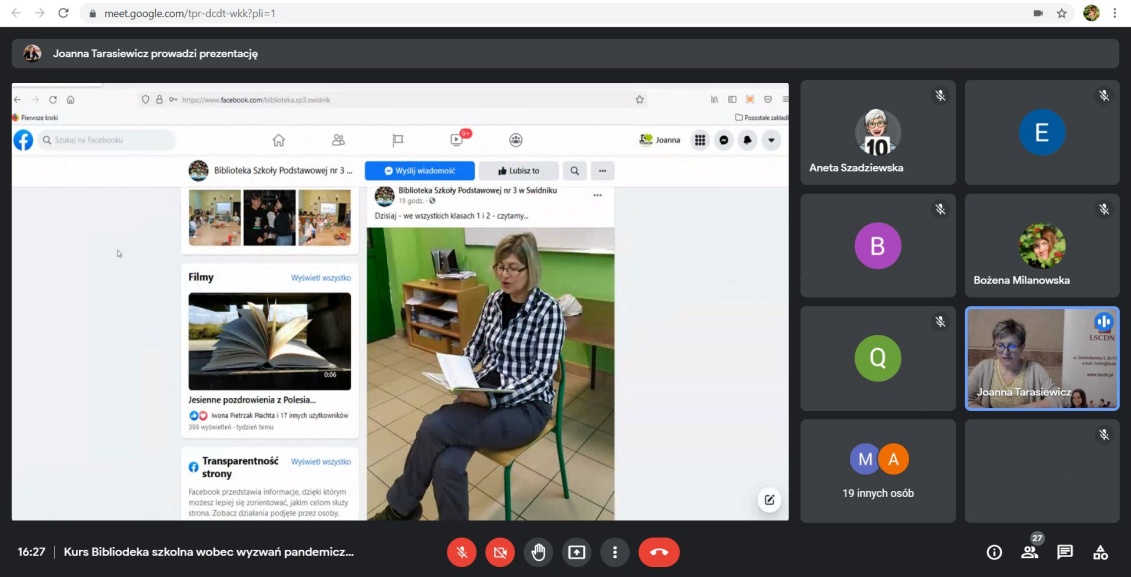 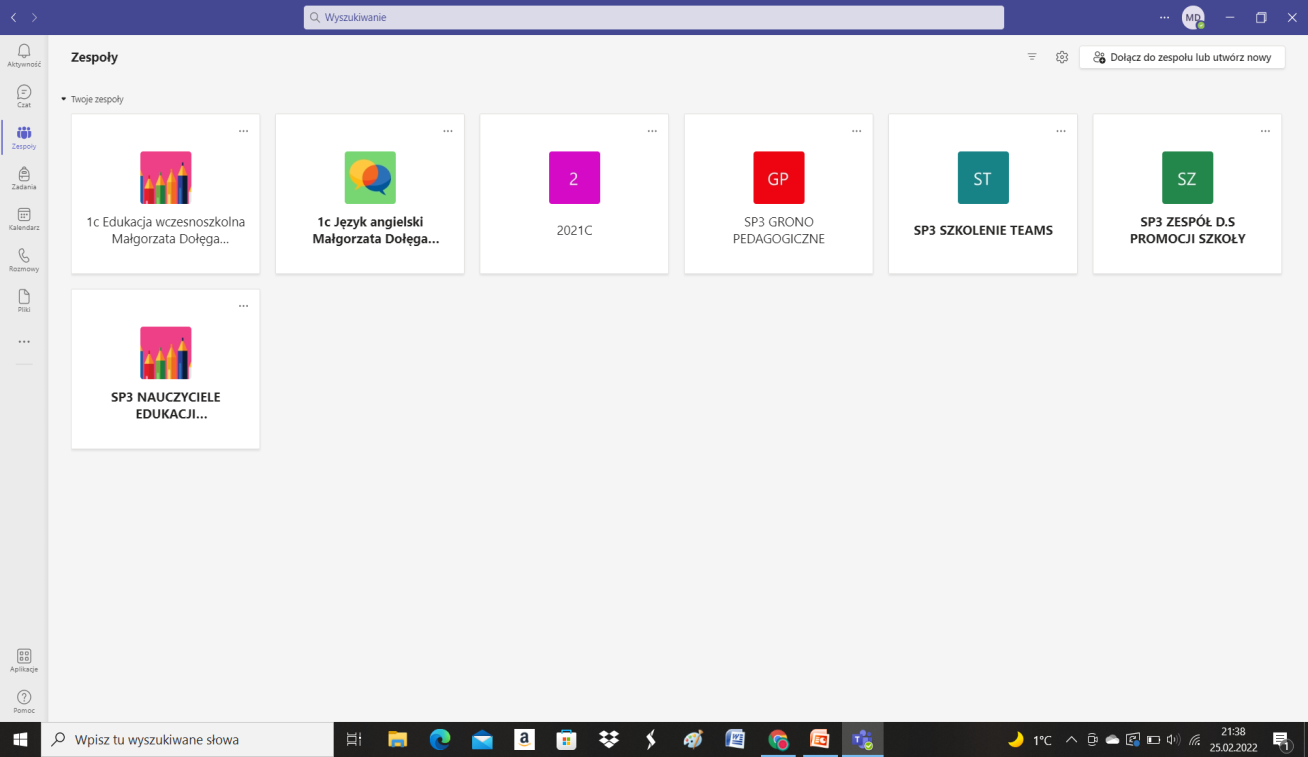 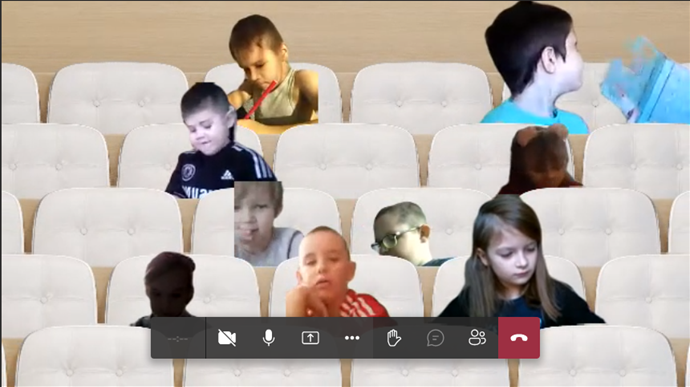 OFERTA EDUKACYJNA

 Połączenie tradycji i nowoczesności Tworzymy nowoczesna szkołę opartą na tradycyjnych wartościach, przygotowujemy do przyszłości. 

 Edukacja oparta na wartościach Stawiamy na odpowiedzialność, odwagę, szacunek i tolerancję. Uczymy myśleć i rozumieć świat. 

 Bardzo dobre warunki do rozwoju psychofizycznego uczniów.   

 Rozwój ucznia Jest dla nas ważne, aby każdy uczeń znalazł w szkole swoje miejsce. Pomagamy uwierzyć w siebie, rozwijać zainteresowania i talenty.
Nasza szkoła jest jedną z 3 szkół w województwie lubelskim, która realizuje projekt DSD 1. To przygotowanie uczniów do międzynarodowego egzaminu i zdobycie certyfikatu  z języka niemieckiego DSD 1, który uznawany jest na całym świecie.
DSD
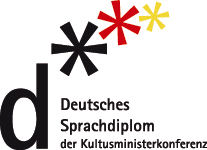 W ofercie edukacyjnej naszej szkoły proponujemy naszym uczniom klasę niemiecką. Od klasy 1 wprowadzamy innowację i uczymy się, oprócz języka angielskiego, drugiego języka obcego – języka niemieckiego. W klasie 4 dokonujemy wyboru wstępnego do klasy z językiem niemieckim, a następnie dopiero  klasa 7 staje się klasą dwujęzyczną z językiem niemieckim.
INNOWACJE PEDAGOGICZNE W KLASACH I-III
Nasza szkoła podejmuje wiele działań innowacyjnych

We współpracy z pracownikami naukowymi Wydziału Pedagogiki i Psychologii UMCS w Lublinie w klasach pierwszych realizujemy innowacje pedagogiczne rozwijające szczególne uzdolnienia uczniów w zakresie:  * języka angielskiego * języka niemieckiego * sportu z tańcami * matematyki z programowaniem
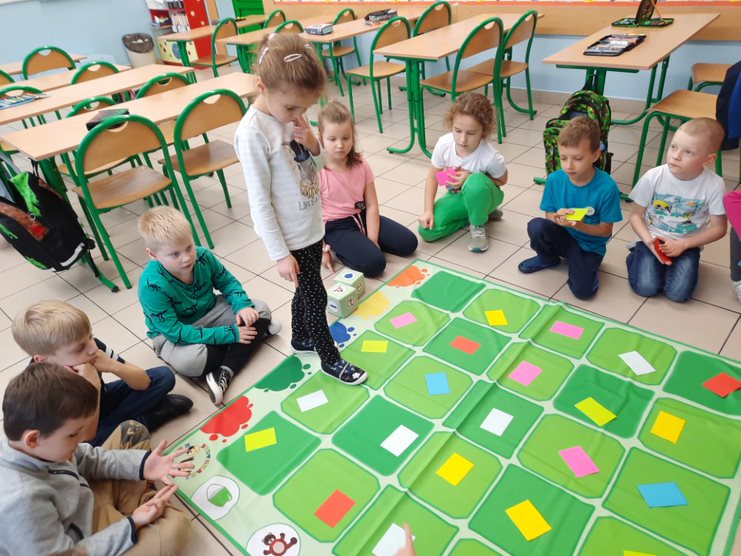 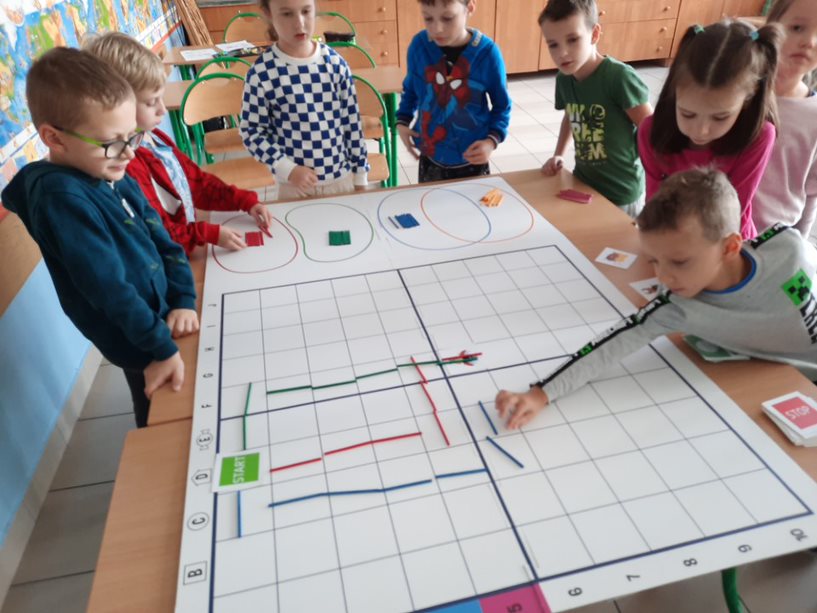 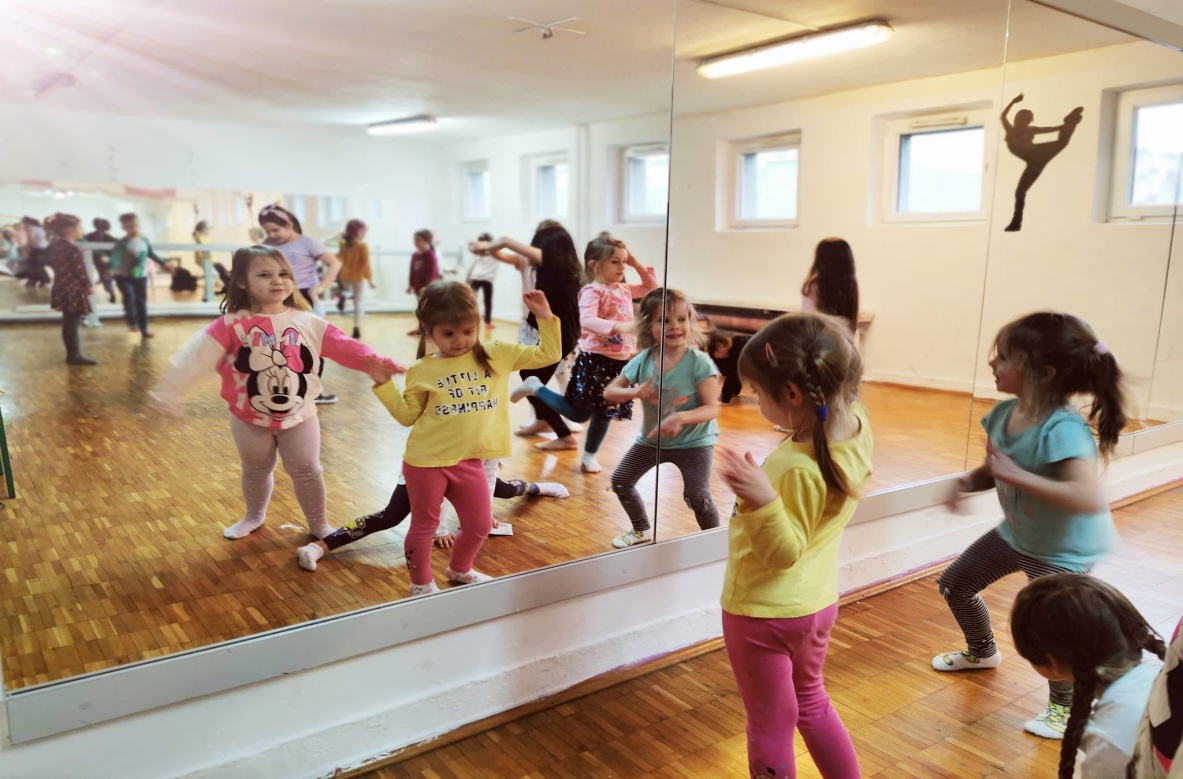 Zapraszamy na:www.sp3.e-swidnik.plig: sp3.swidnikfb
Zapraszamy do Trójki!!!
Szkoła Podstawowa nr 3
 im. Tadeusza Kościuszki w Świdniku